I/O Systems
CH009O
Figure e9.1 Support hardware for memory-mapped I/O
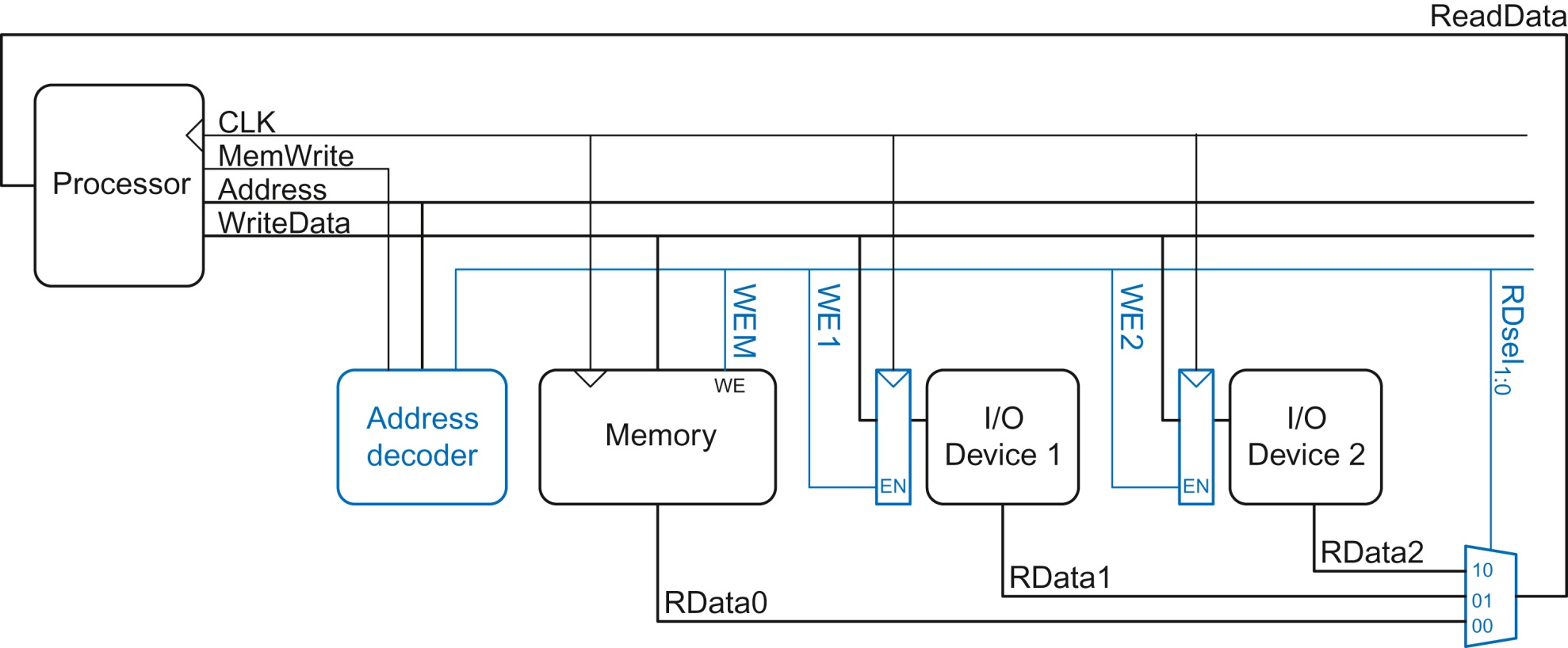 Copyright © 2016 Elsevier Ltd. All rights reserved.
Figure e9.2 Raspbery Pi Model B+
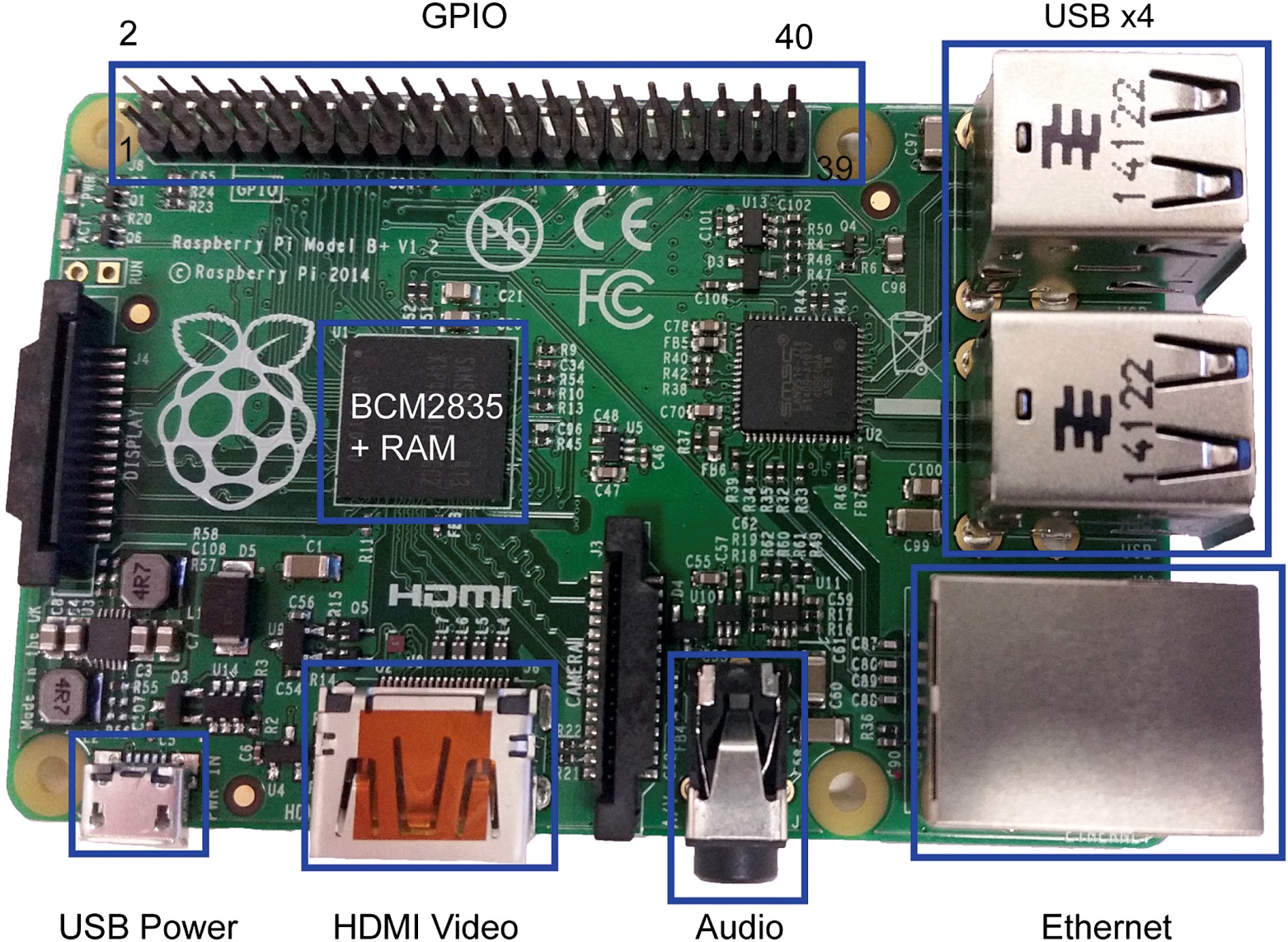 Copyright © 2016 Elsevier Ltd. All rights reserved.
Figure e9.3 Raspberry PI I/O schematic
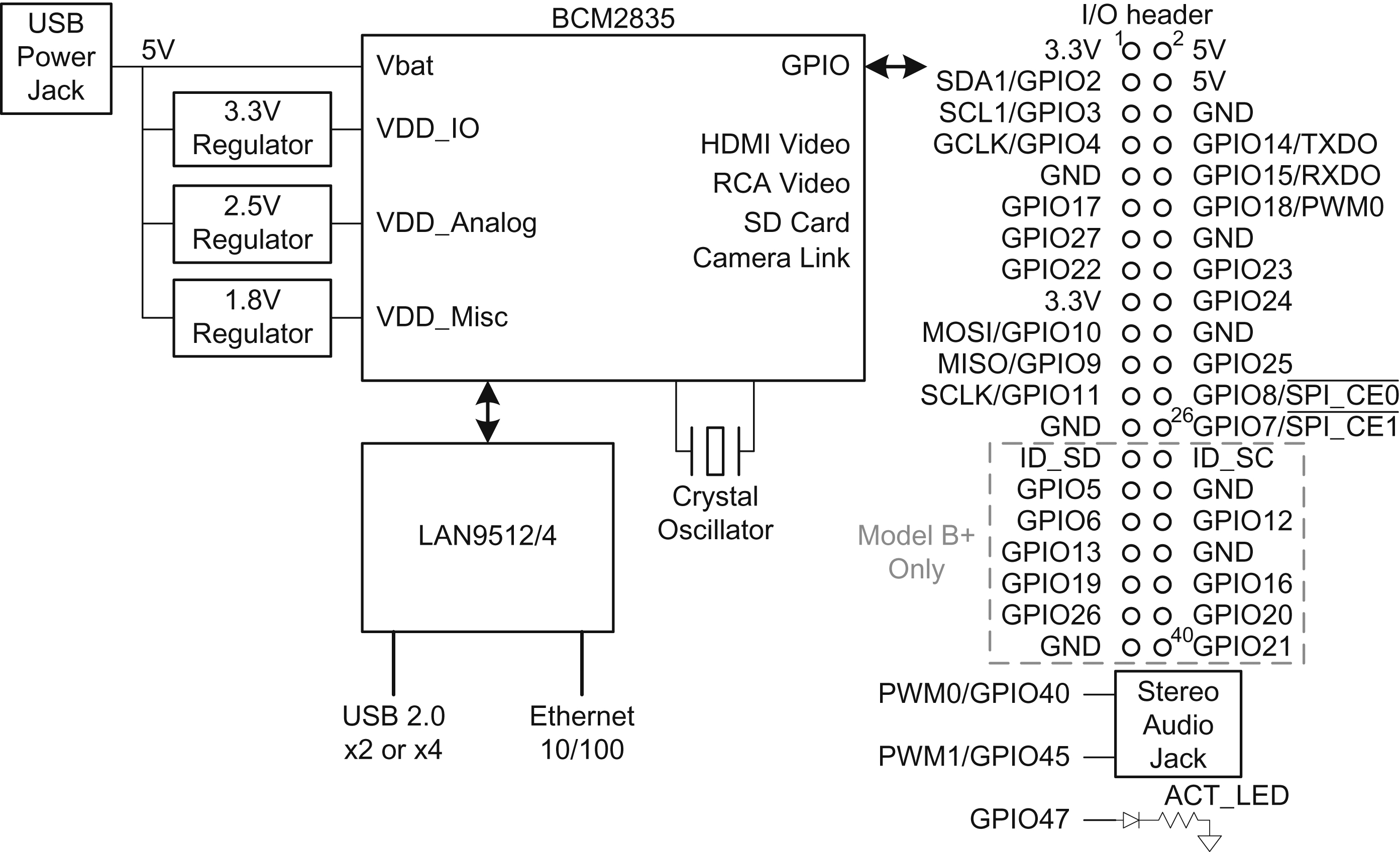 Copyright © 2016 Elsevier Ltd. All rights reserved.
Figure e9.4 LEDs and switches connected to GPIO pins
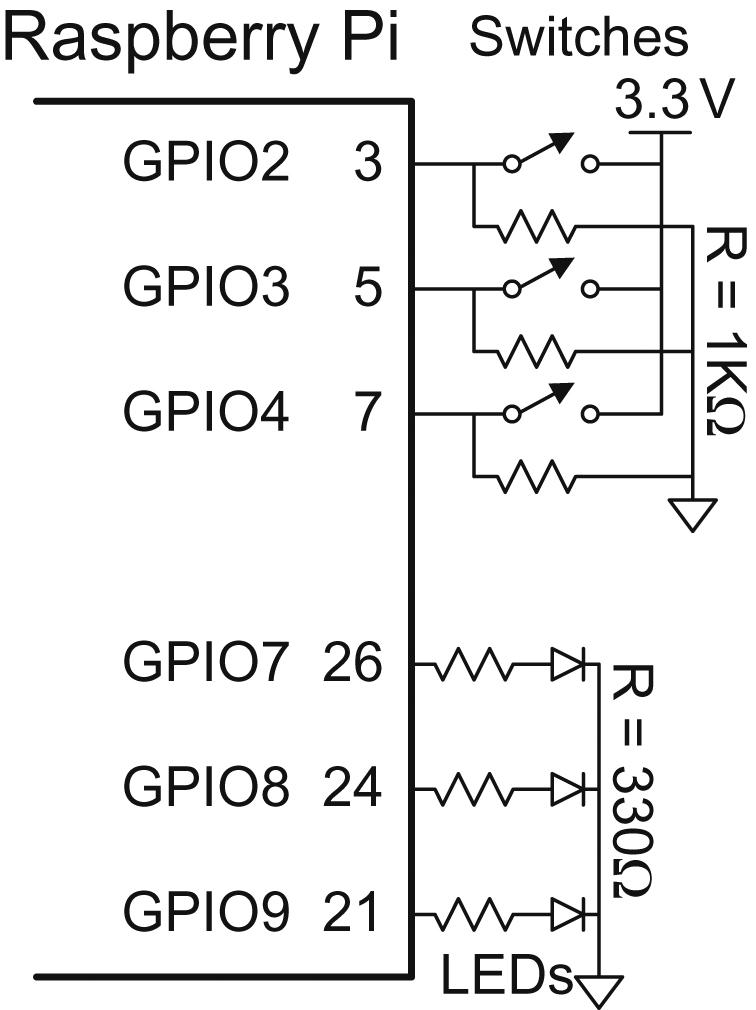 Copyright © 2016 Elsevier Ltd. All rights reserved.
Figure e9.5 GPIO memory map
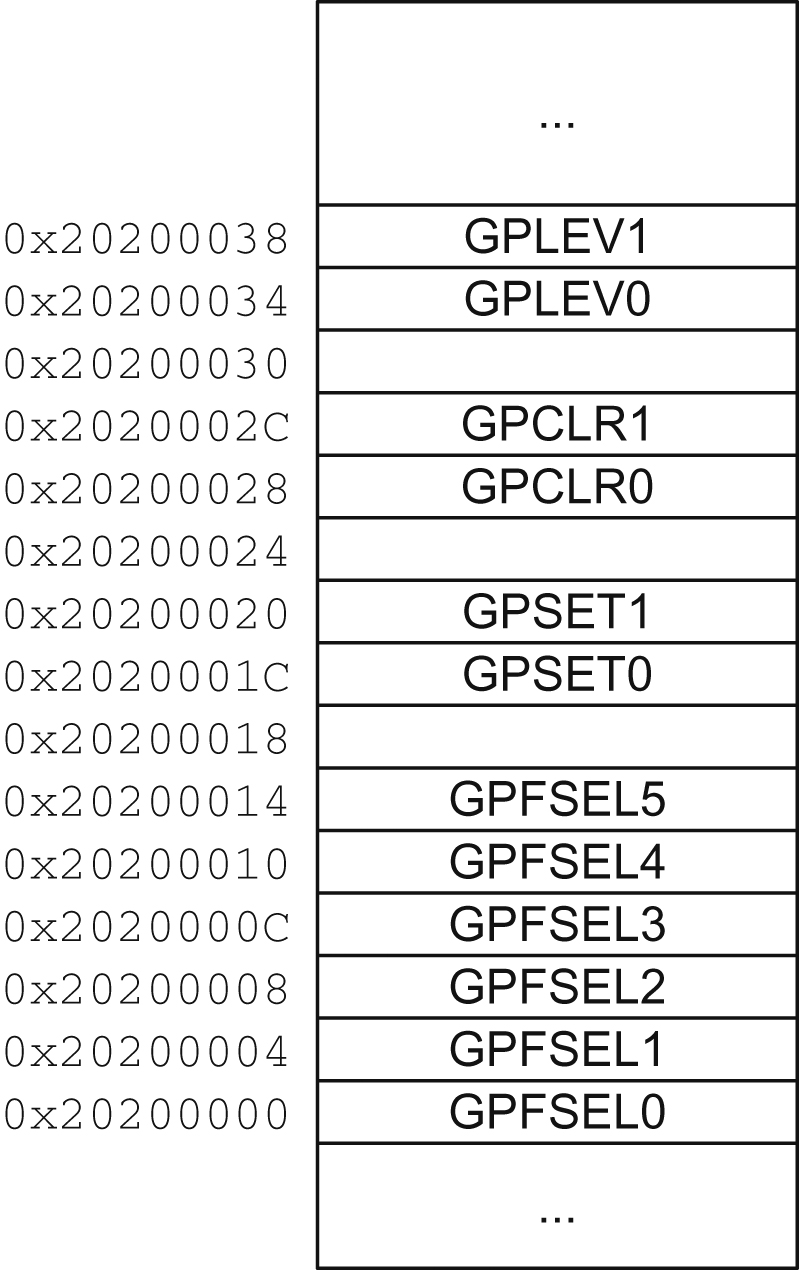 Copyright © 2016 Elsevier Ltd. All rights reserved.
Figure e9.6 SPI connection and waveforms
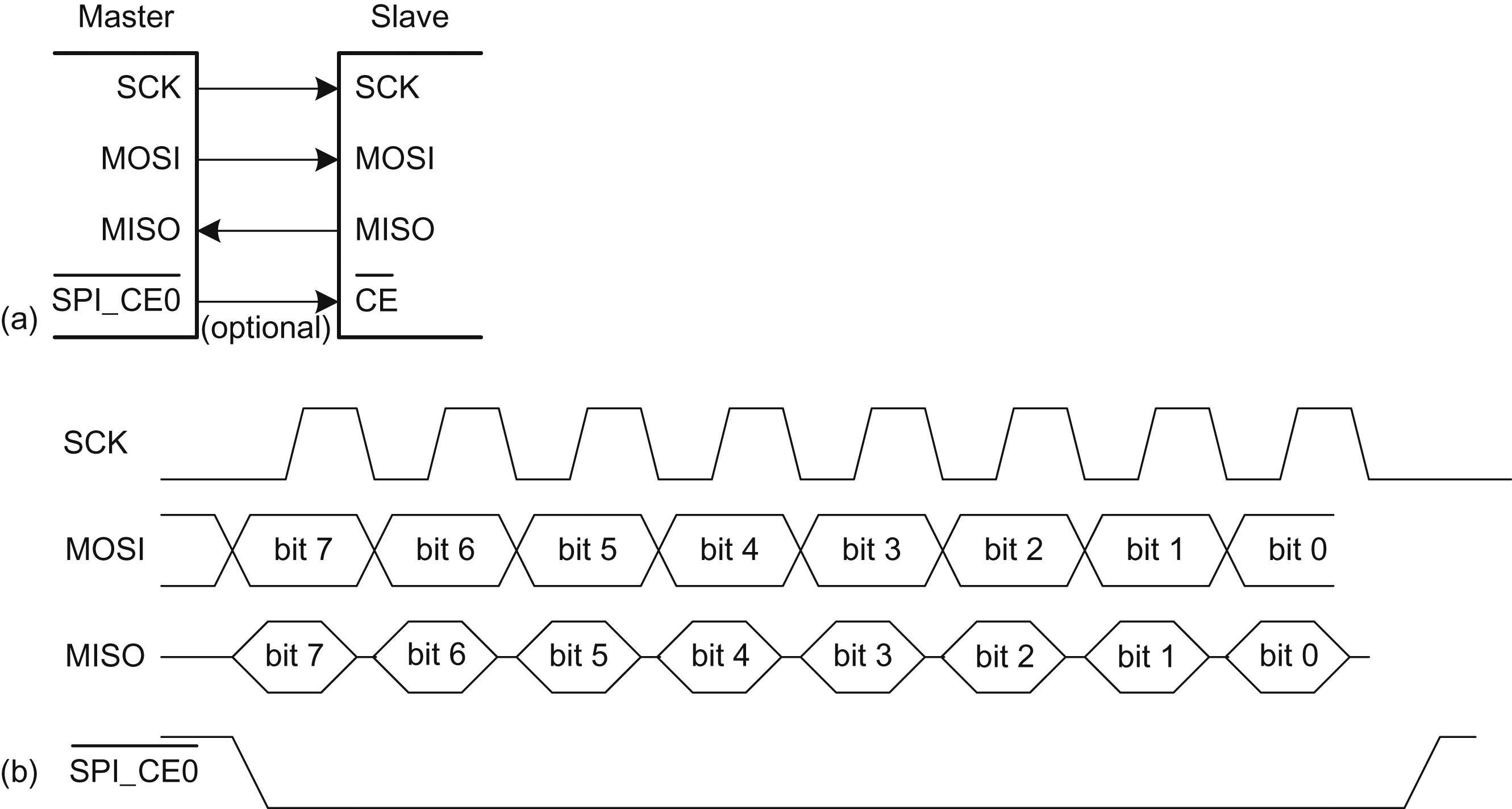 Copyright © 2016 Elsevier Ltd. All rights reserved.
Figure e9.7 SPI Master Port 0 registers
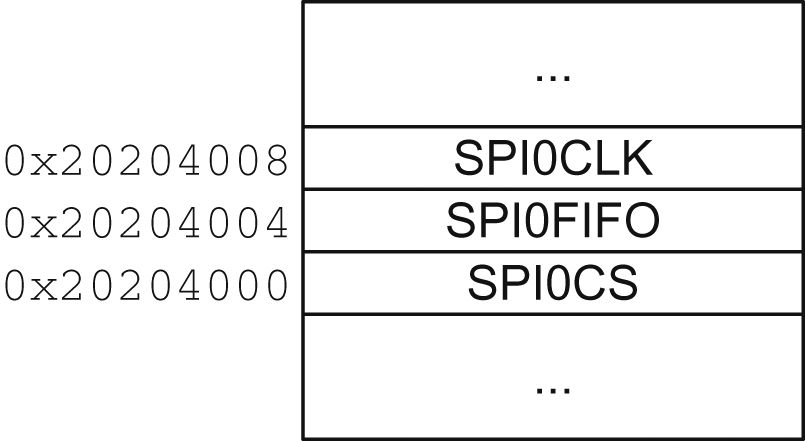 Copyright © 2016 Elsevier Ltd. All rights reserved.
Figure e9.8 SPI connection between Pi and FPGA
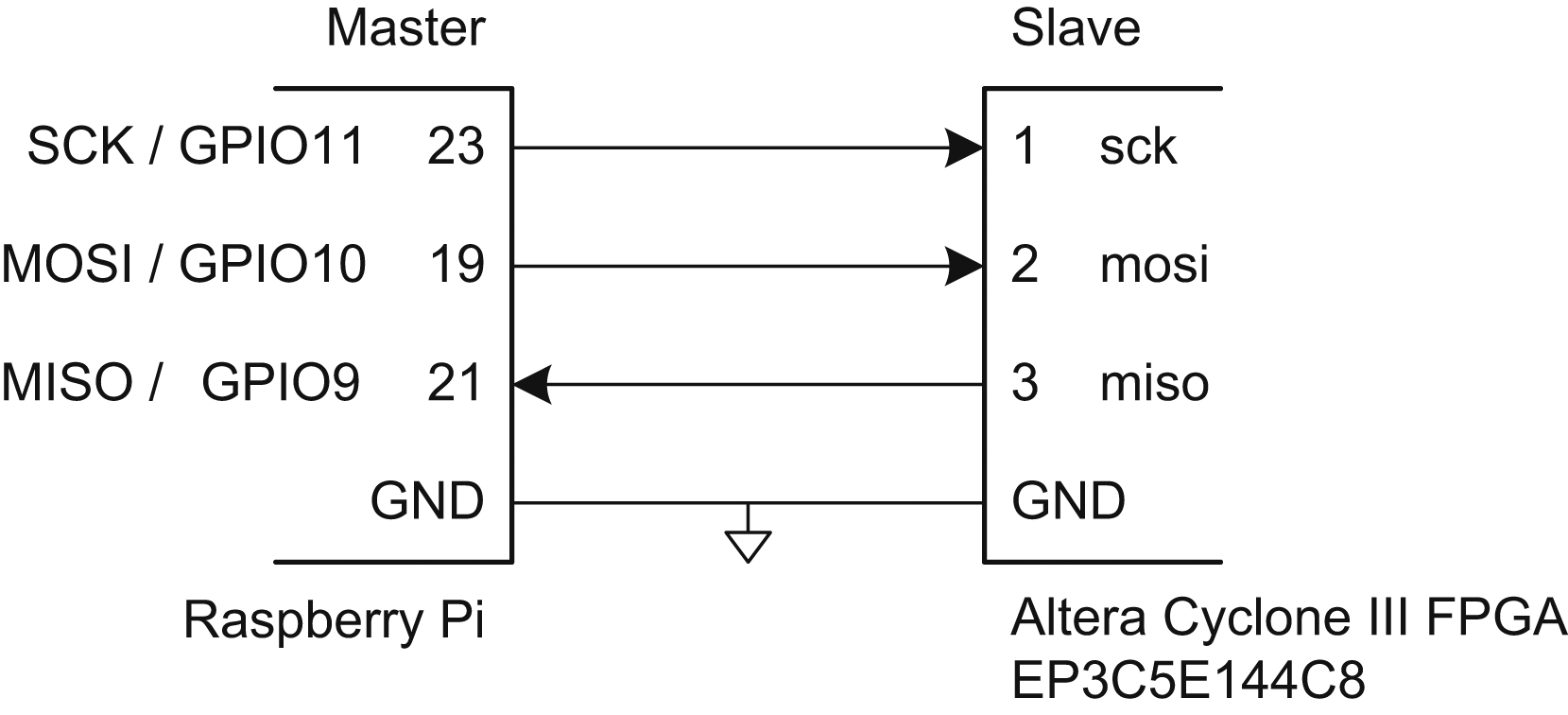 Copyright © 2016 Elsevier Ltd. All rights reserved.
Figure e9.9 SPI slave circuitry and timing
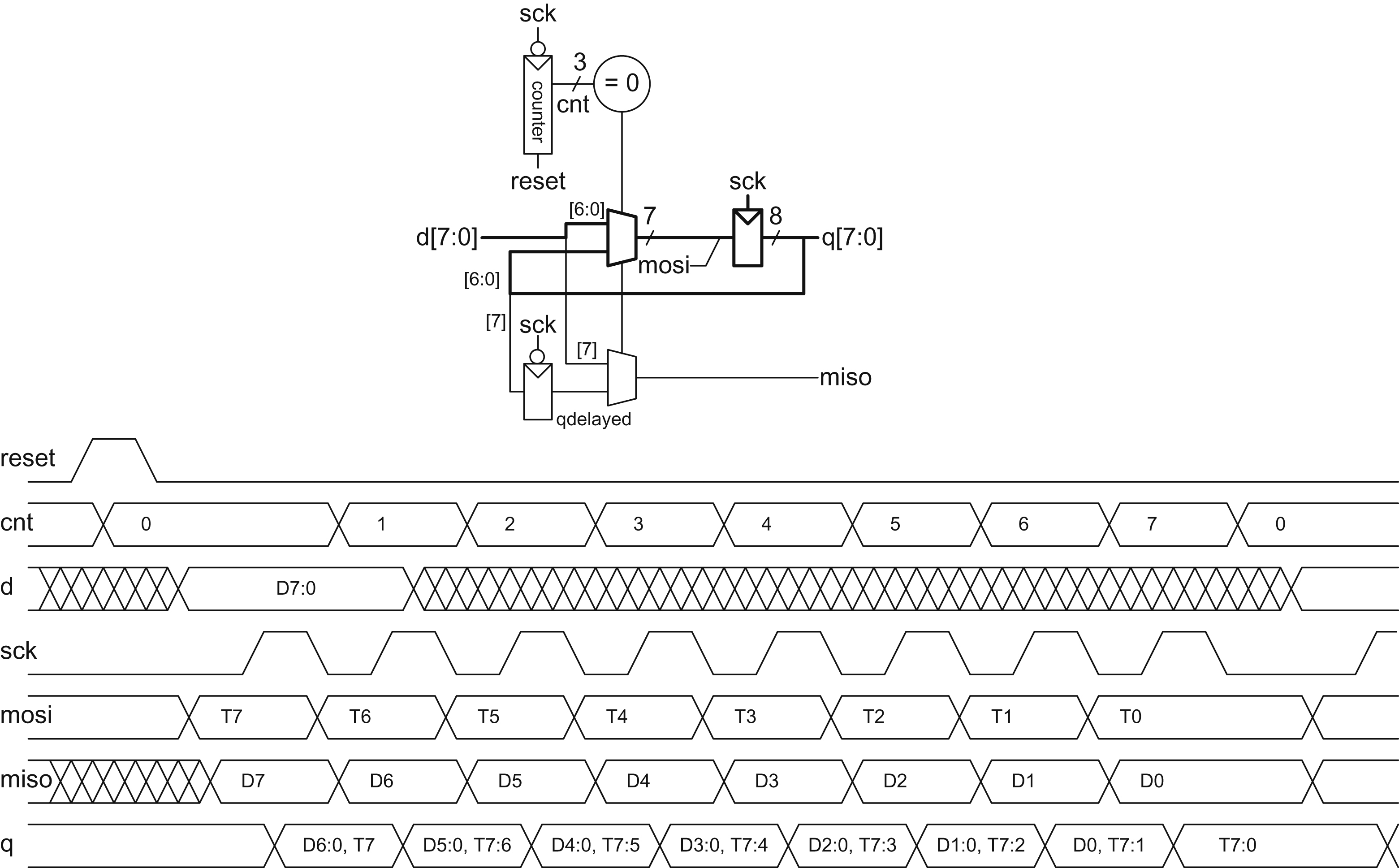 Copyright © 2016 Elsevier Ltd. All rights reserved.
Figure e9.10 SPI clock and data timing configurations
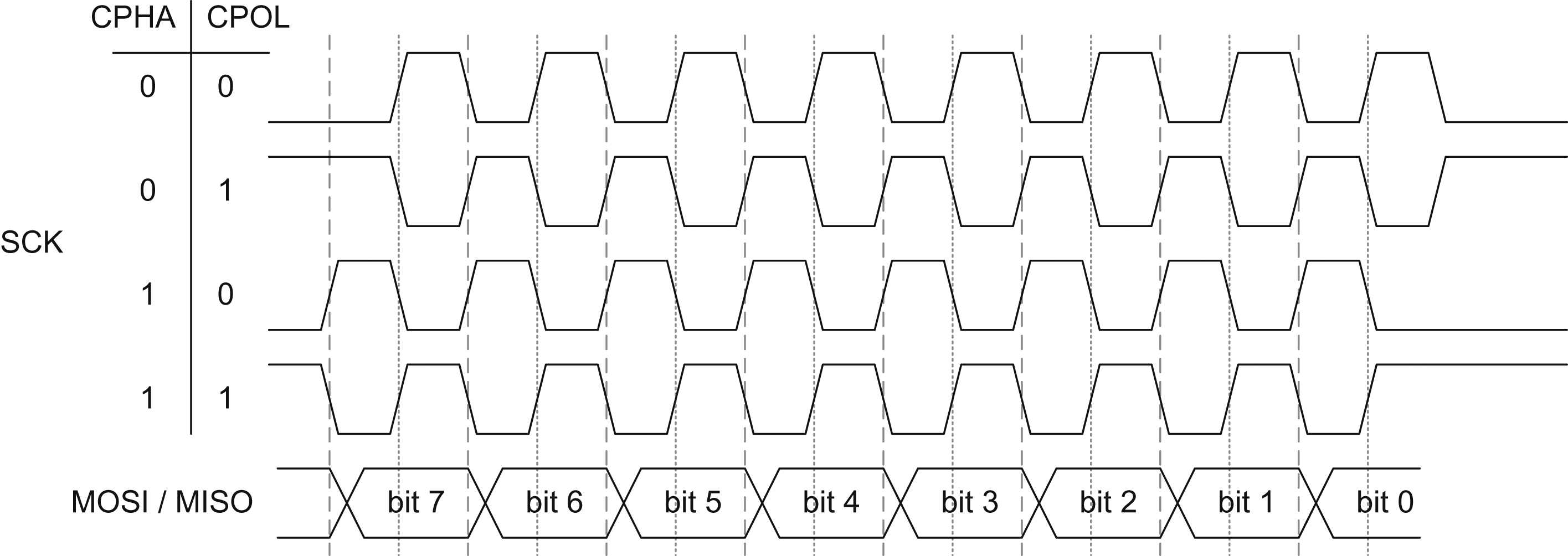 Copyright © 2016 Elsevier Ltd. All rights reserved.
Figure e9.11 Asynchronous serial link
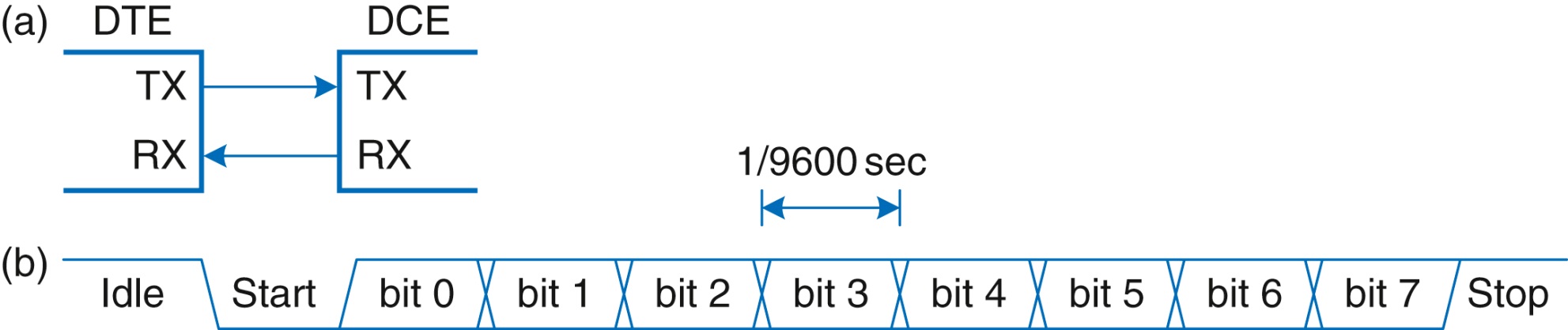 Copyright © 2016 Elsevier Ltd. All rights reserved.
Figure e9.12 Cap’n Crunch Bosun Whistle.(Photograph by Evrim Sen, reprinted with permission
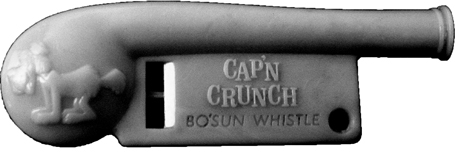 Copyright © 2016 Elsevier Ltd. All rights reserved.
Figure e9.13 DE-9 male cable(a) pinout, (b) standard wiring, and (c) null modem wiring
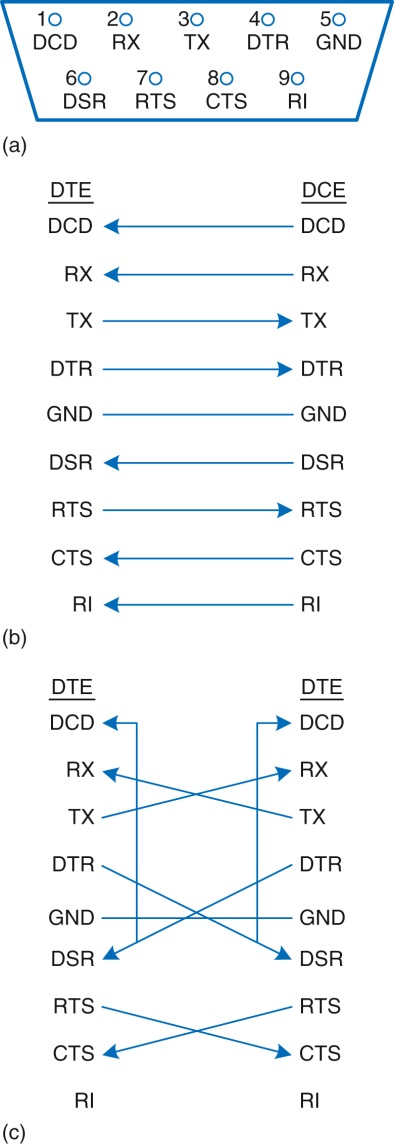 Copyright © 2016 Elsevier Ltd. All rights reserved.
Figure e9.14 UART0 registers
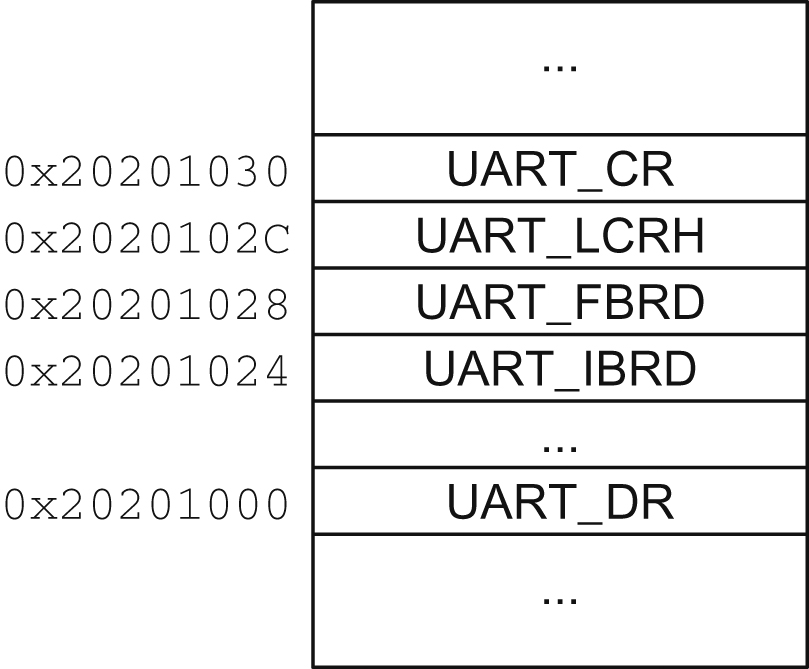 Copyright © 2016 Elsevier Ltd. All rights reserved.
Figure e9.15 Raspberry Pi to PC serial link(a) Plugable cable, (b) Adafruit cable
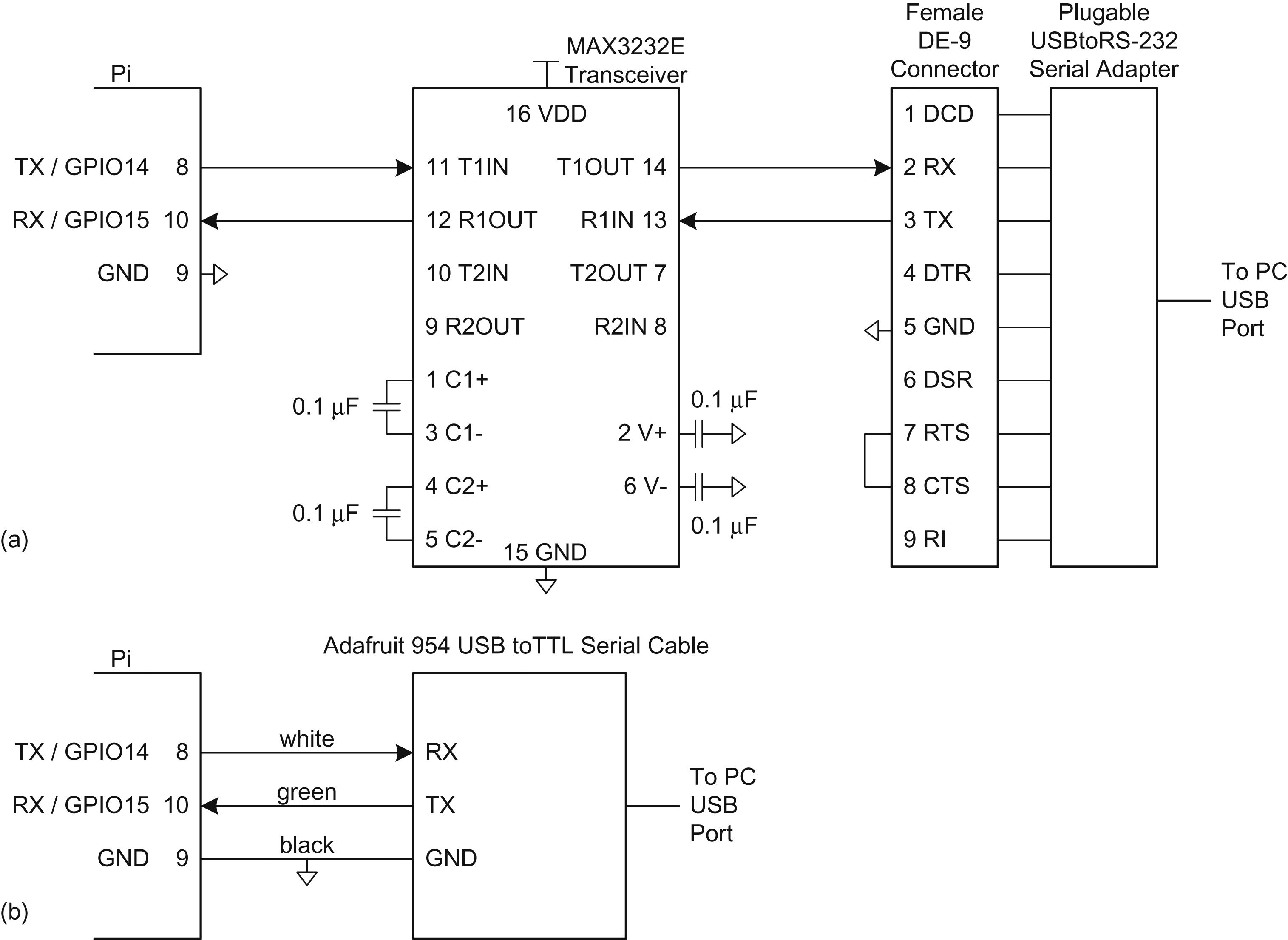 Copyright © 2016 Elsevier Ltd. All rights reserved.
Figure e9.16 Plugable USB to RS-232 DB9 serial adapter.(© 2012 Plugable Technologies; reprinted with permission.)
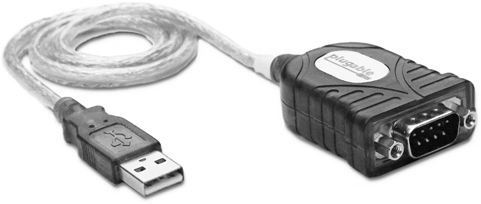 Copyright © 2016 Elsevier Ltd. All rights reserved.
Figure e9.17 System timer registers
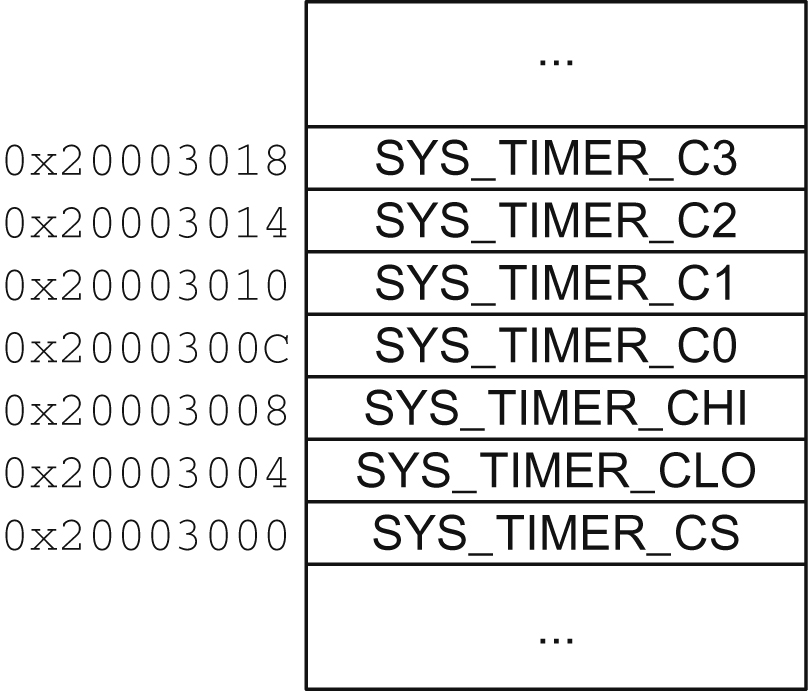 Copyright © 2016 Elsevier Ltd. All rights reserved.
Figure e9.18 ADC and DAC symbols
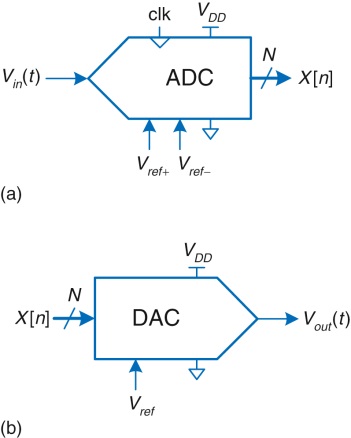 Copyright © 2016 Elsevier Ltd. All rights reserved.
Figure e9.19 DAC parallel and serial interfaces to a Raspberry Pi
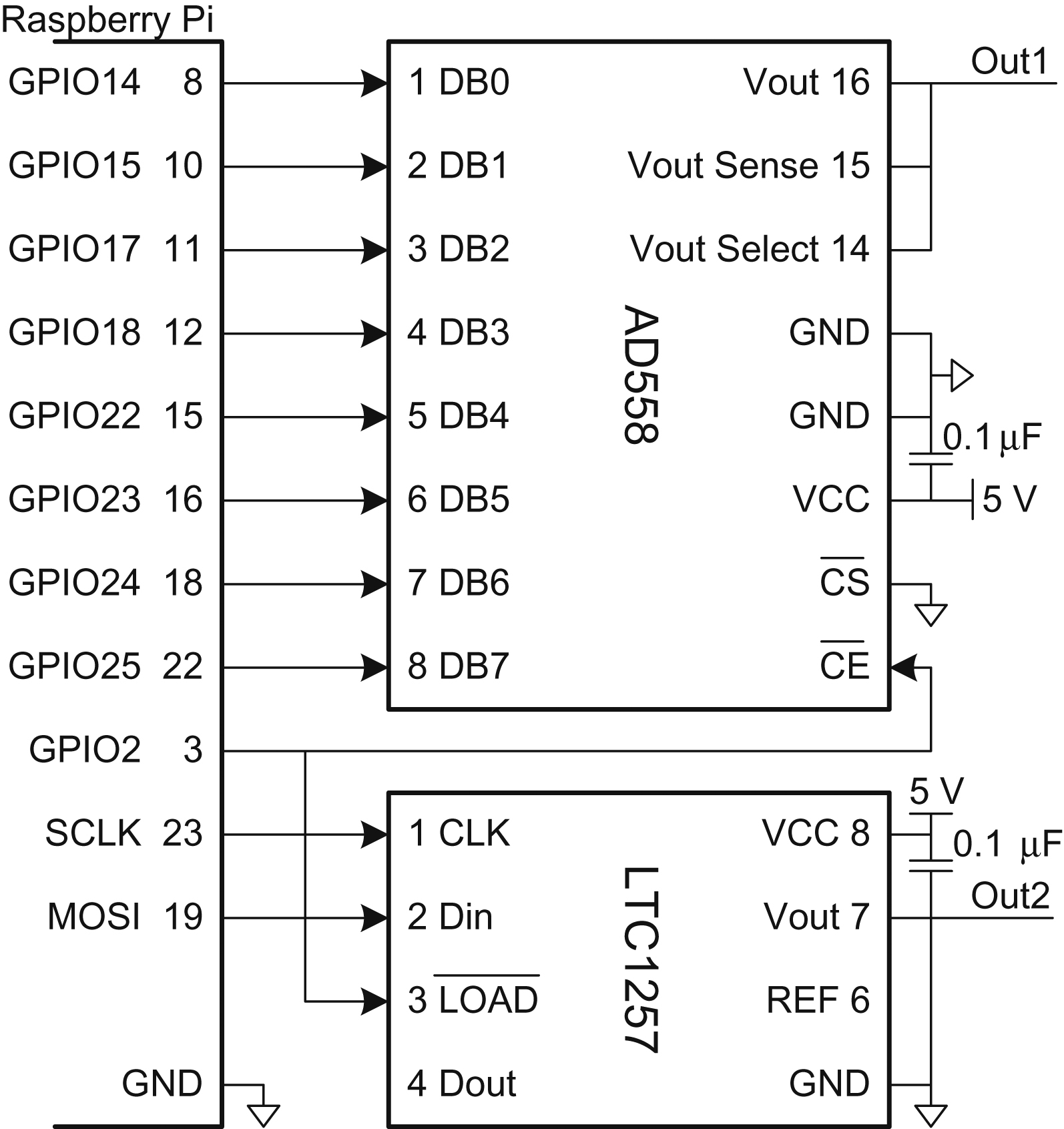 Copyright © 2016 Elsevier Ltd. All rights reserved.
Figure e9.20 Pulse-width modulated (PWM) signal
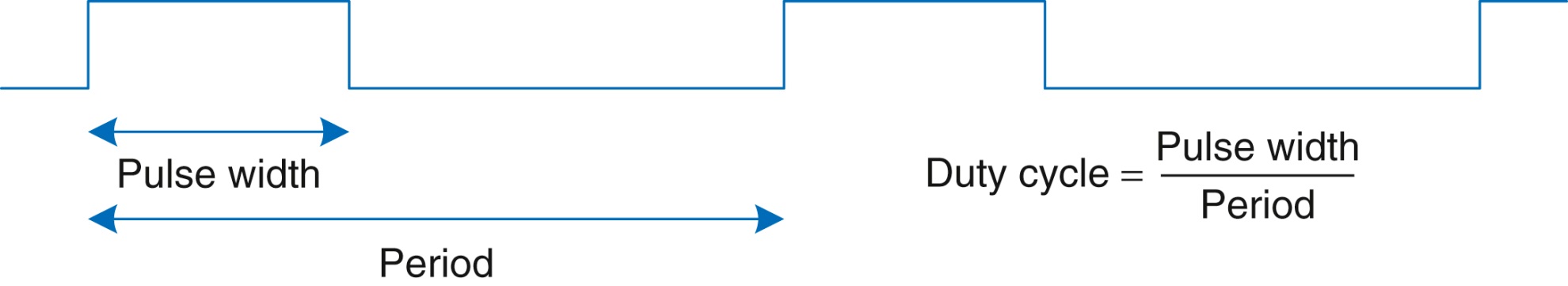 Copyright © 2016 Elsevier Ltd. All rights reserved.
Figure e9.21 PWM and clock manager registers
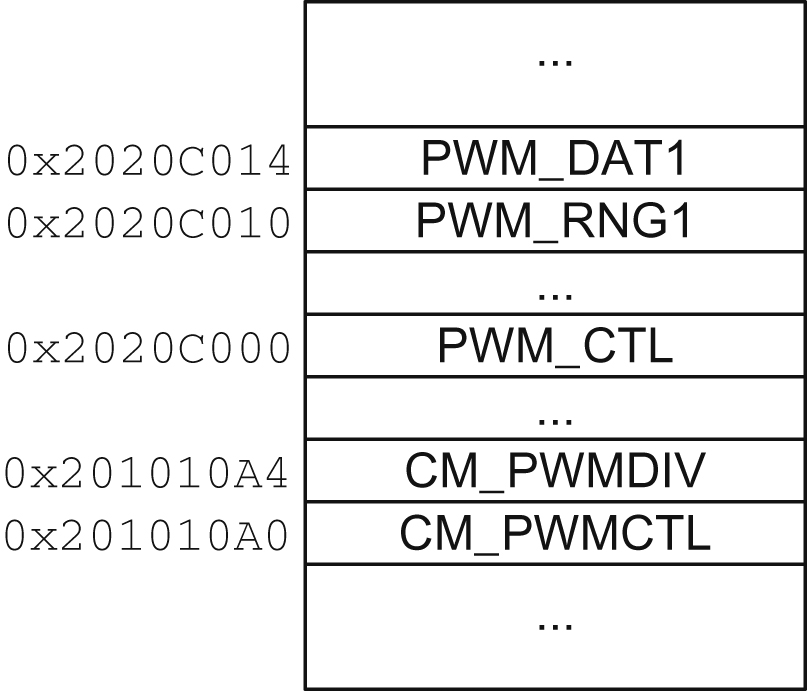 Copyright © 2016 Elsevier Ltd. All rights reserved.
Figure e9.22 Analog output using PWM and low-pass filter
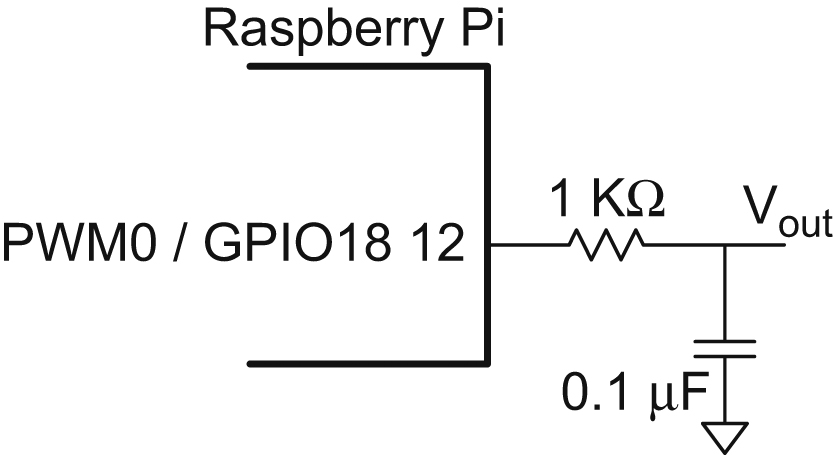 Copyright © 2016 Elsevier Ltd. All rights reserved.
Figure e9.23 Analog input using external ADC
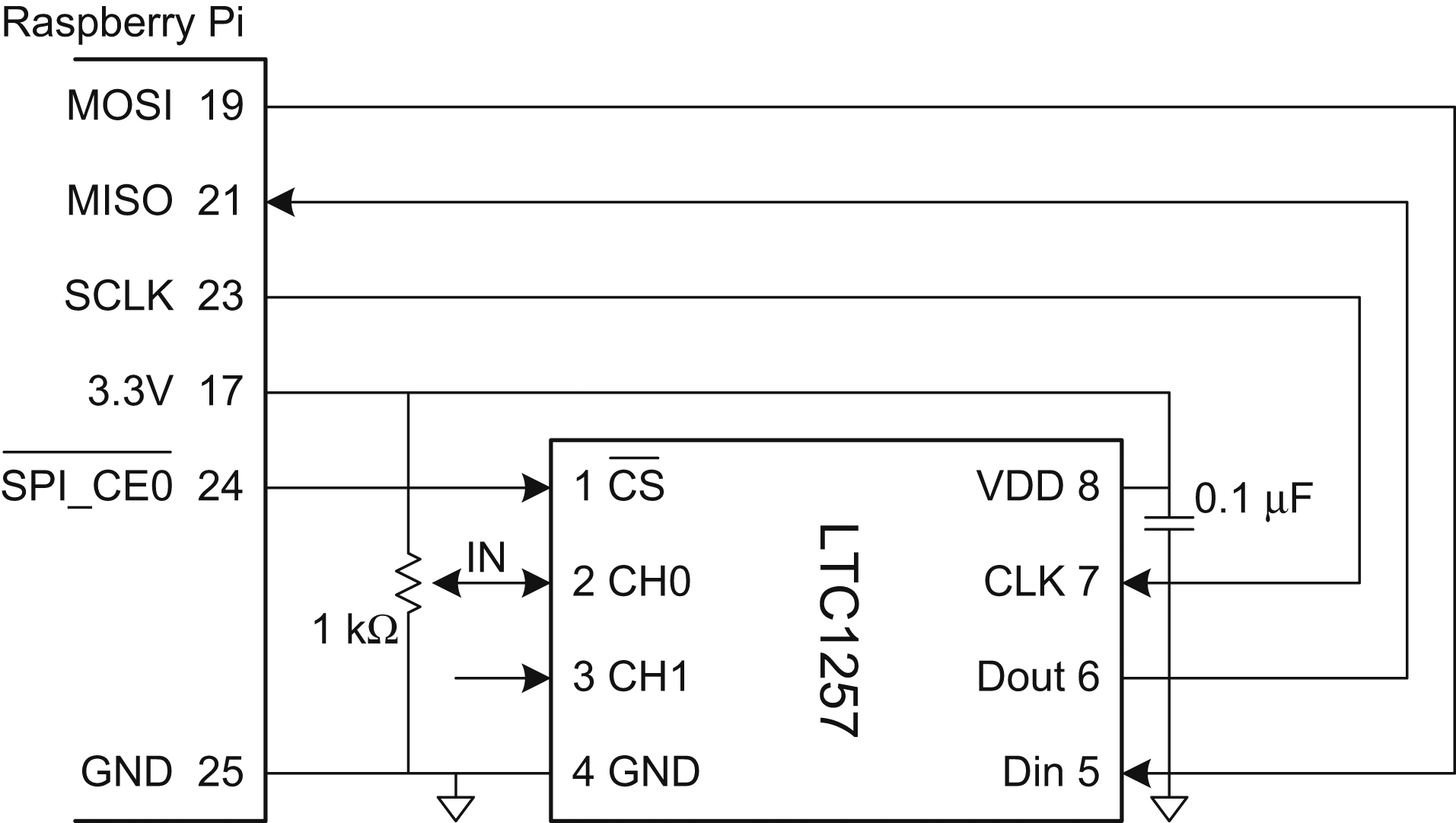 Copyright © 2016 Elsevier Ltd. All rights reserved.
Figure e9.24 Crystalfontz CFAH2002A-TMI 20×2 character LCD.(© 2012 Crystalfontz America; reprinted with permission.)
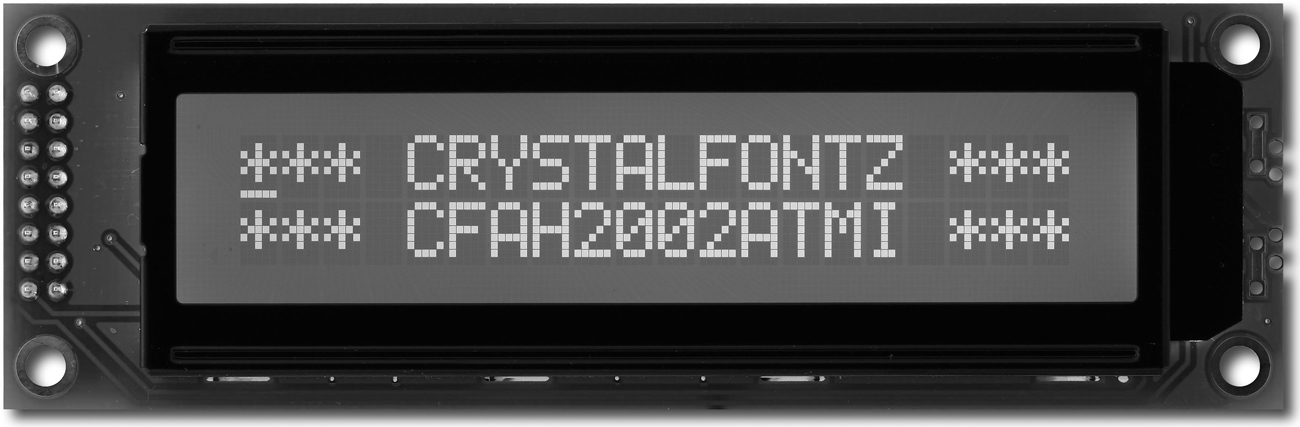 Copyright © 2016 Elsevier Ltd. All rights reserved.
Figure e9.25 Parallel LCD interface
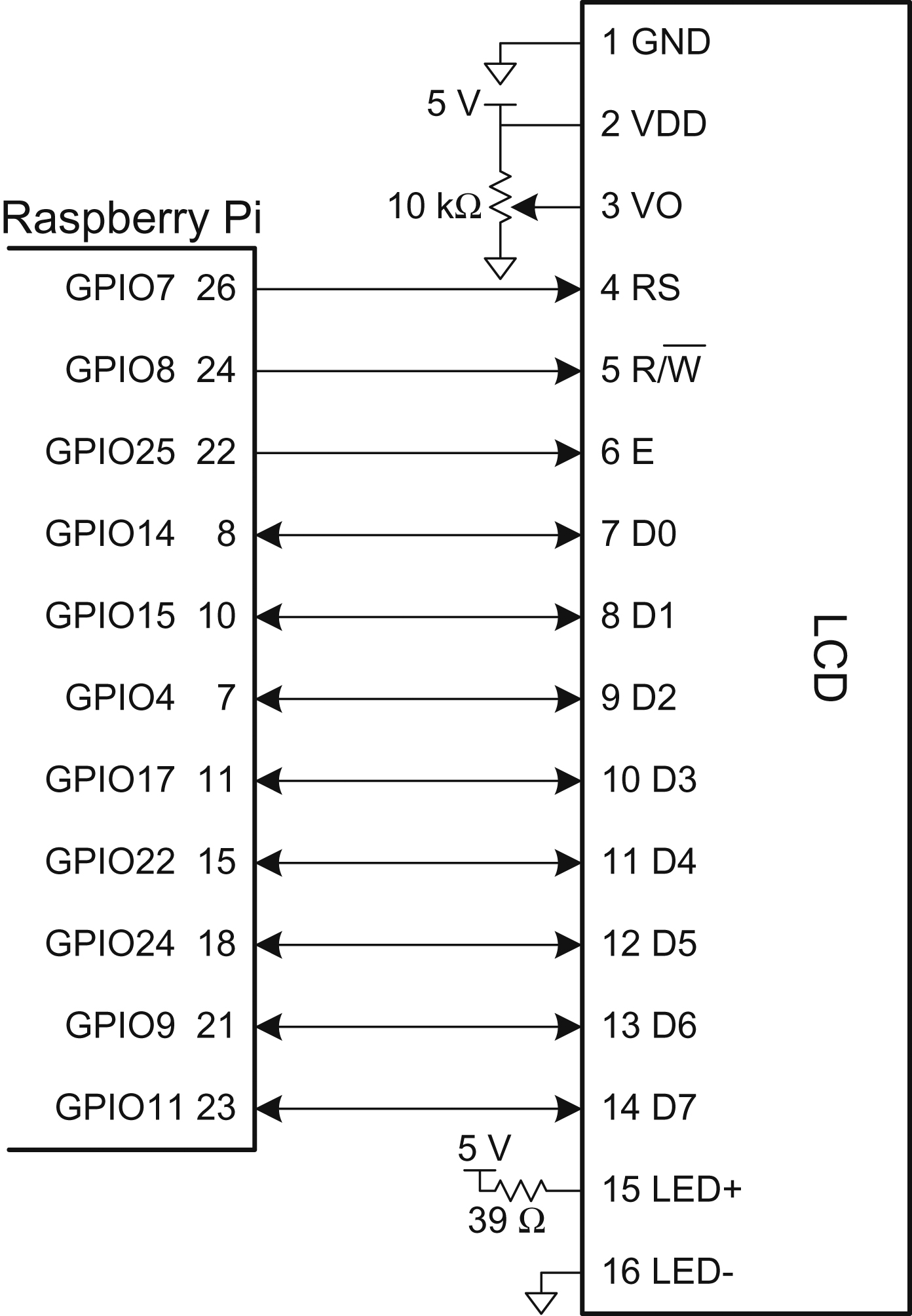 Copyright © 2016 Elsevier Ltd. All rights reserved.
Figure e9.26 VGA timing: (a) horizontal, (b) vertical
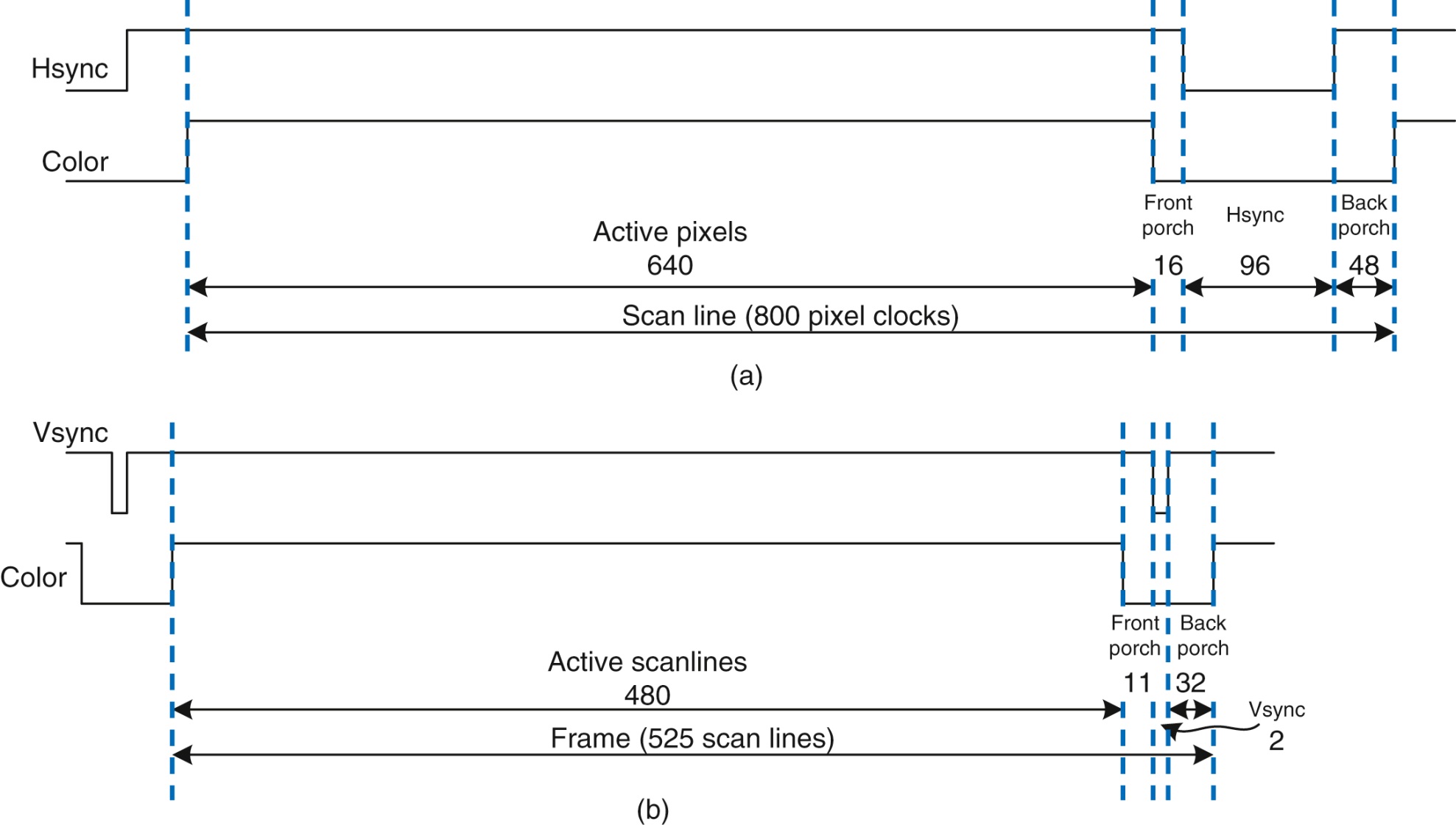 Copyright © 2016 Elsevier Ltd. All rights reserved.
Figure e9.27 VGA connector pinout
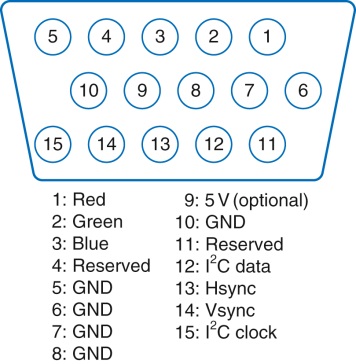 Copyright © 2016 Elsevier Ltd. All rights reserved.
Figure e9.28 FPGA driving VGA cable through video DAC
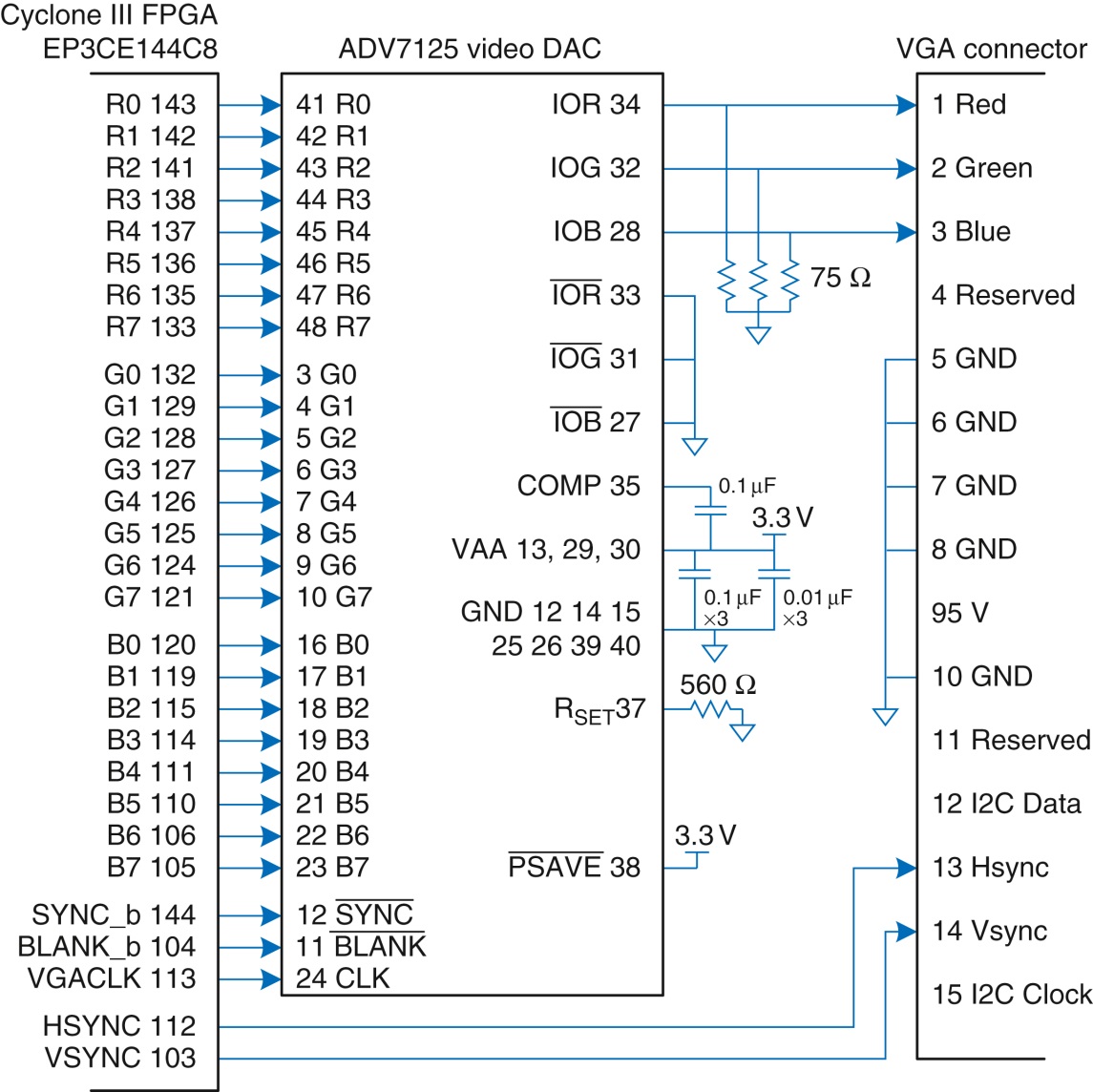 Copyright © 2016 Elsevier Ltd. All rights reserved.
Figure e9.29 VGA output
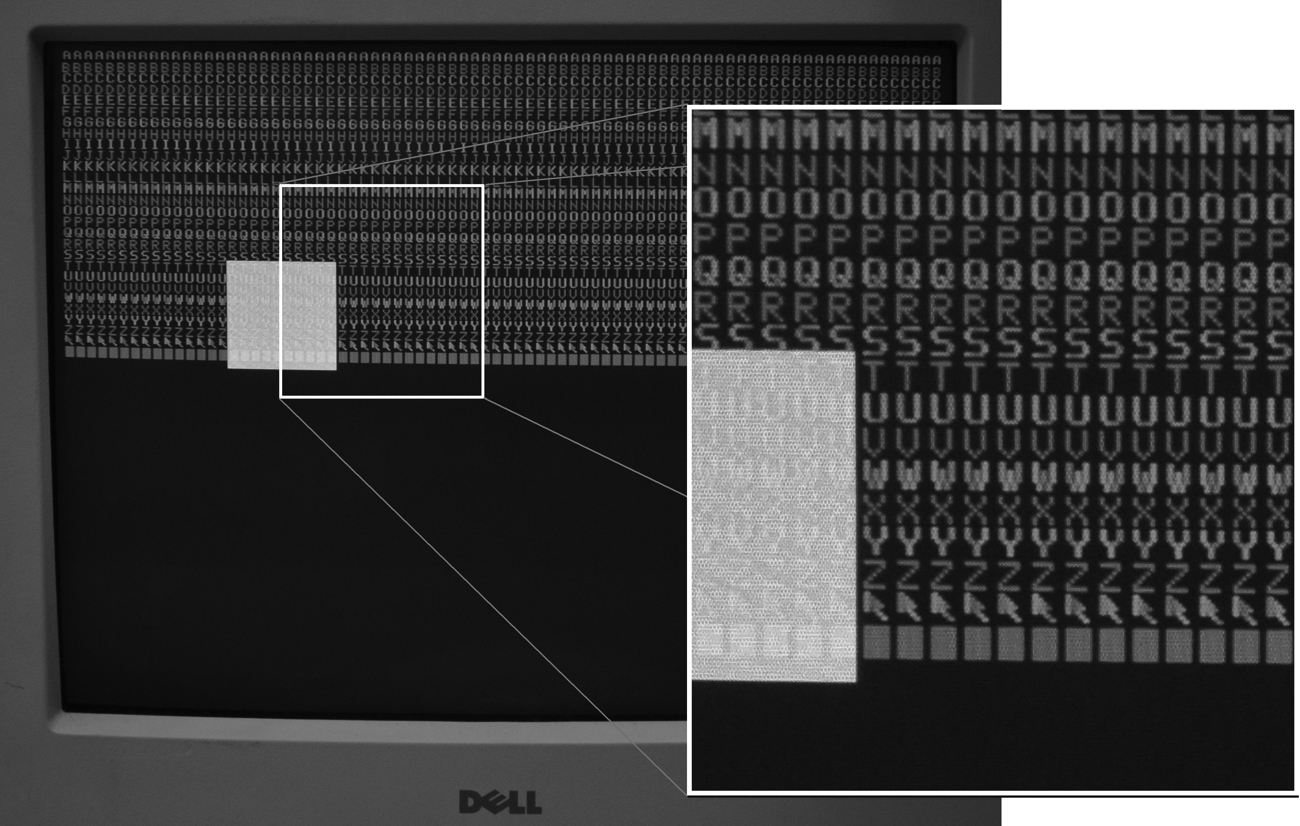 Copyright © 2016 Elsevier Ltd. All rights reserved.
Figure e9.30 FSK and GFSK waveforms
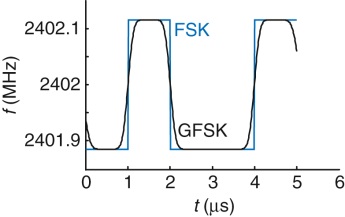 Copyright © 2016 Elsevier Ltd. All rights reserved.
Figure e9.31 BlueSMiRF module and USB dongle
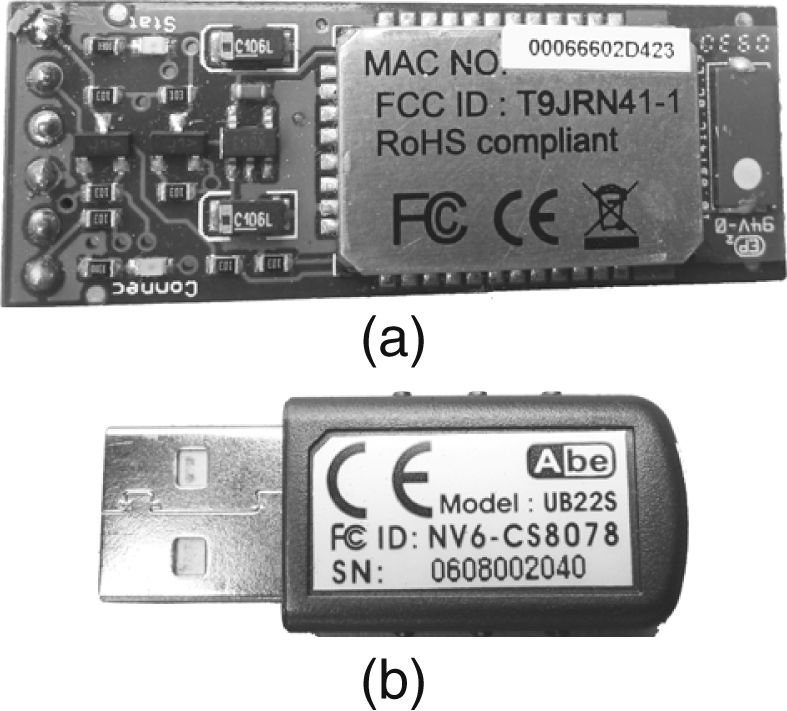 Copyright © 2016 Elsevier Ltd. All rights reserved.
Figure e9.32 BlueSMiRF Raspberry Pi to PC link
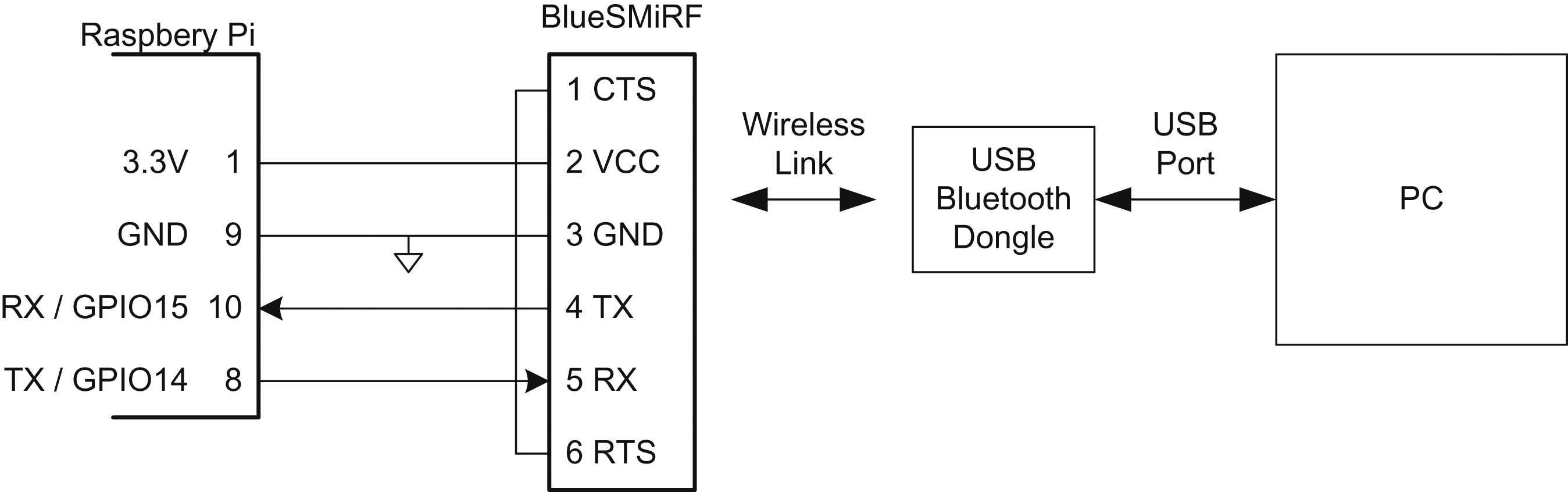 Copyright © 2016 Elsevier Ltd. All rights reserved.
Figure e9.33 DC motor
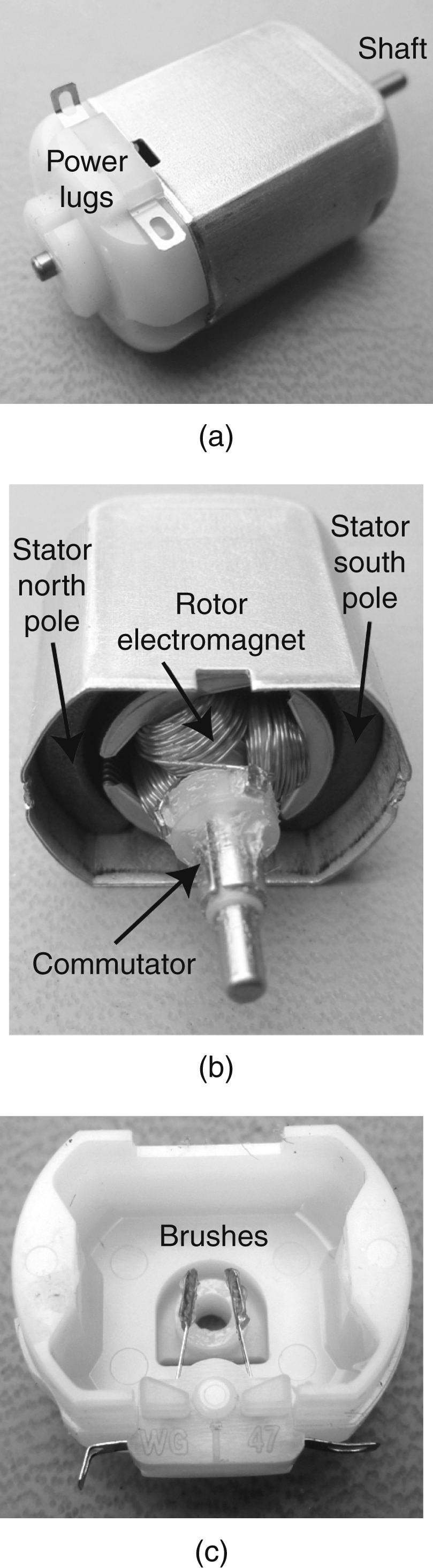 Copyright © 2016 Elsevier Ltd. All rights reserved.
Figure e9.34 H-bridge
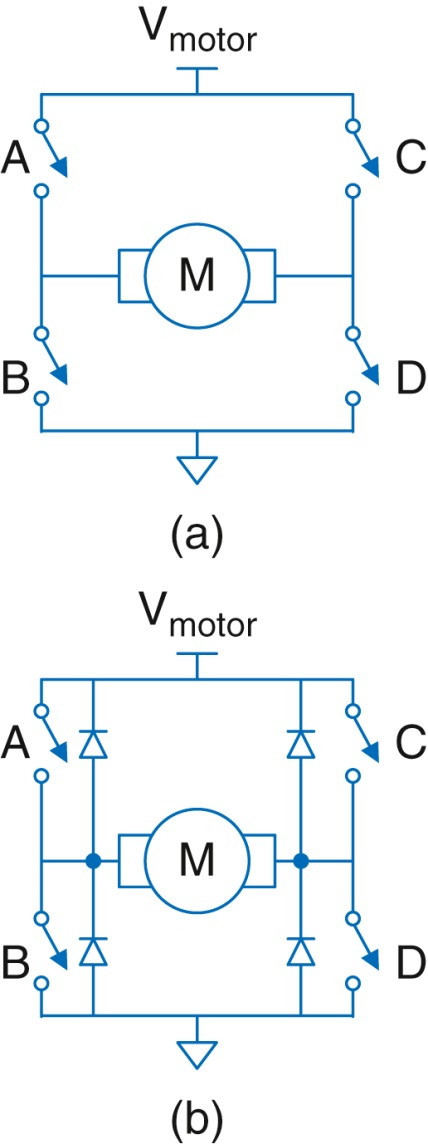 Copyright © 2016 Elsevier Ltd. All rights reserved.
Figure e9.35 Motor control with dual H-bridge
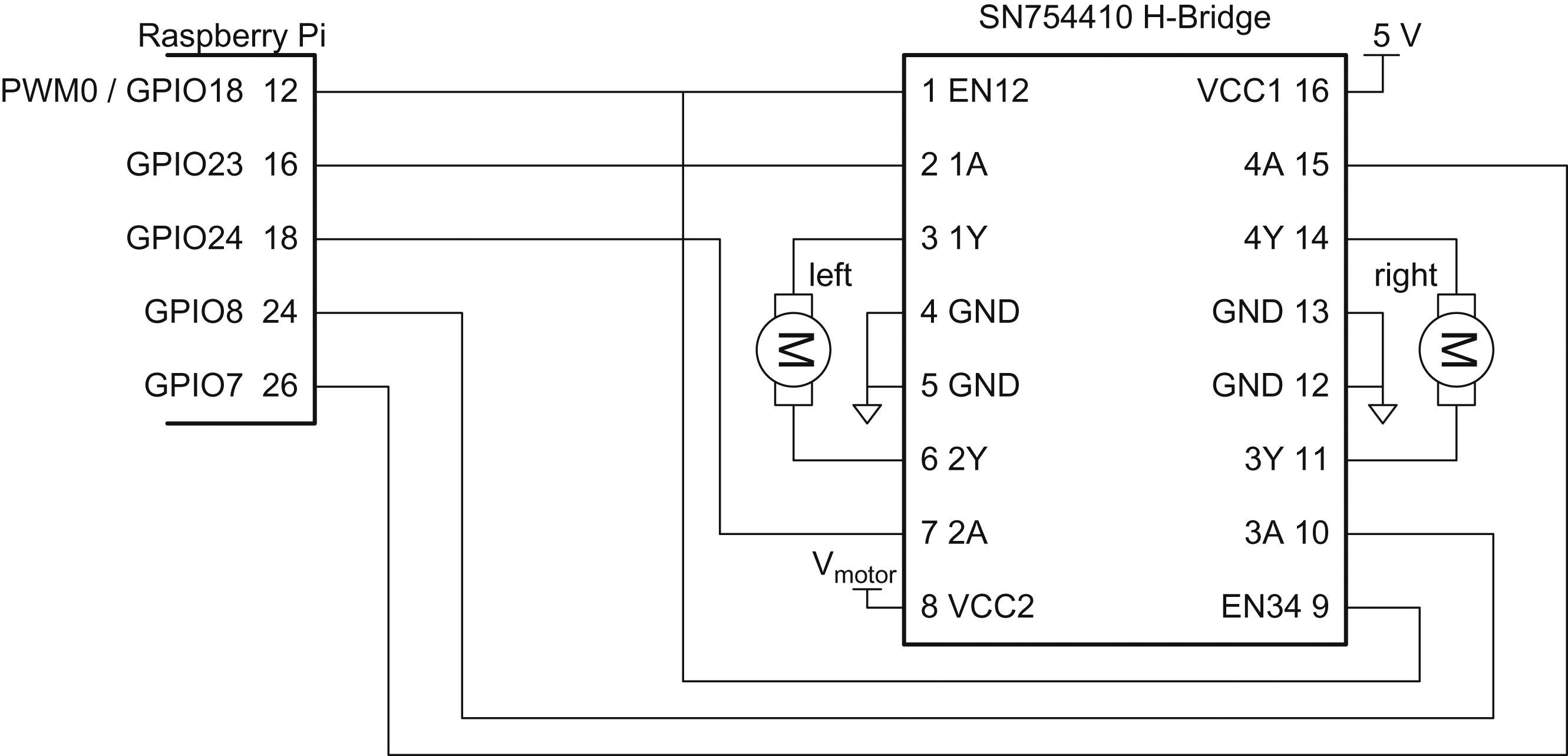 Copyright © 2016 Elsevier Ltd. All rights reserved.
Figure e9.36 Shaft encoder (a) disk, (b) quadrature outputs
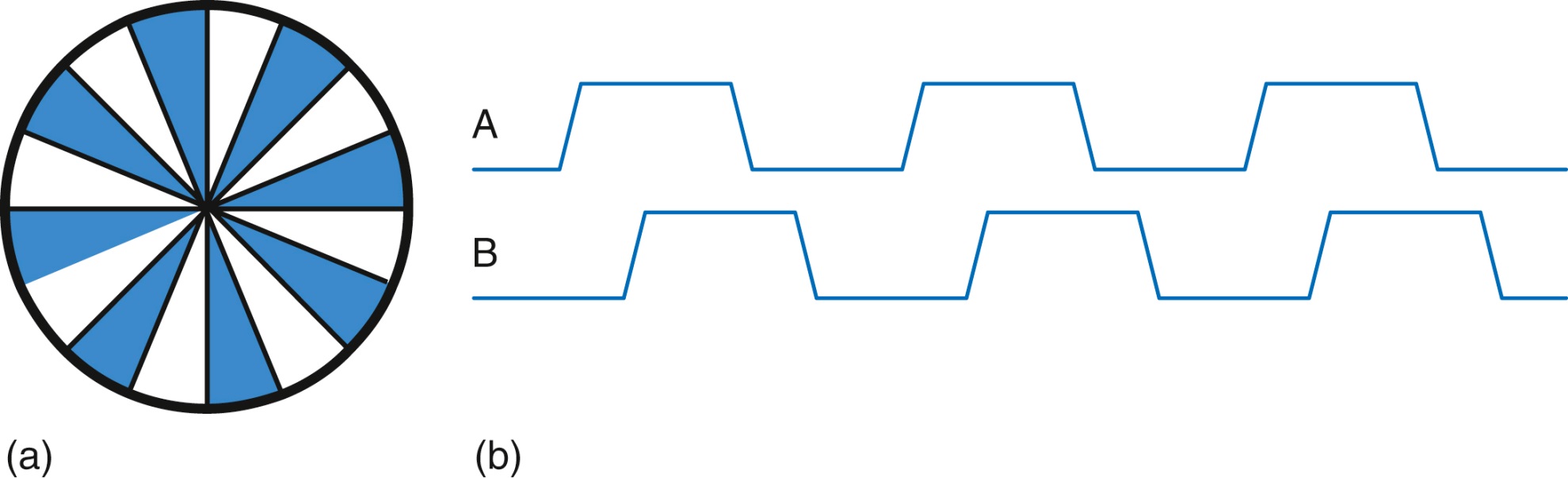 Copyright © 2016 Elsevier Ltd. All rights reserved.
Figure e9.37 SG90 servo motor
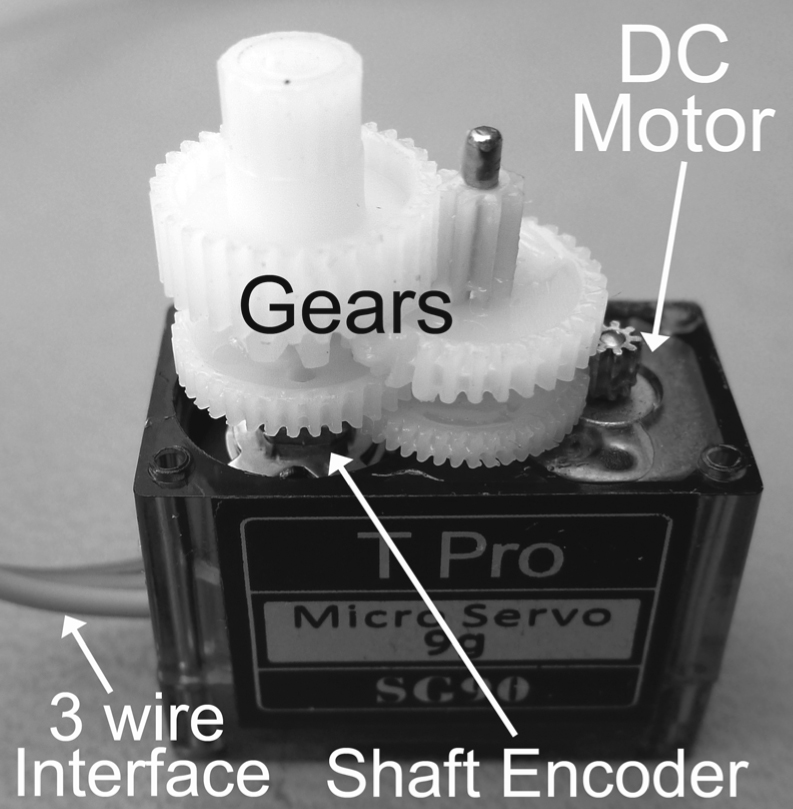 Copyright © 2016 Elsevier Ltd. All rights reserved.
Figure e9.38 Servo control waveform
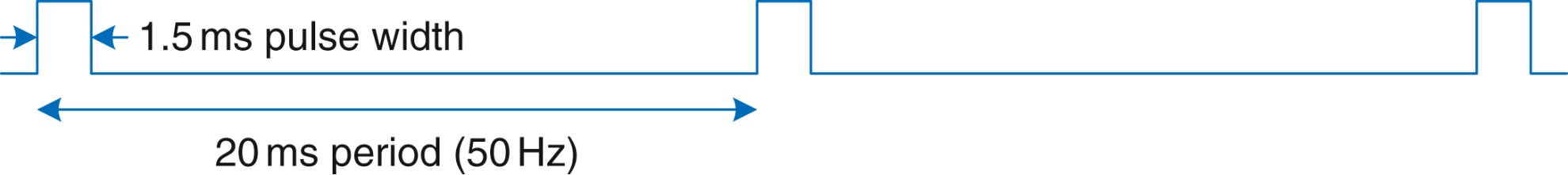 Copyright © 2016 Elsevier Ltd. All rights reserved.
Figure e9.39 Servo motor control
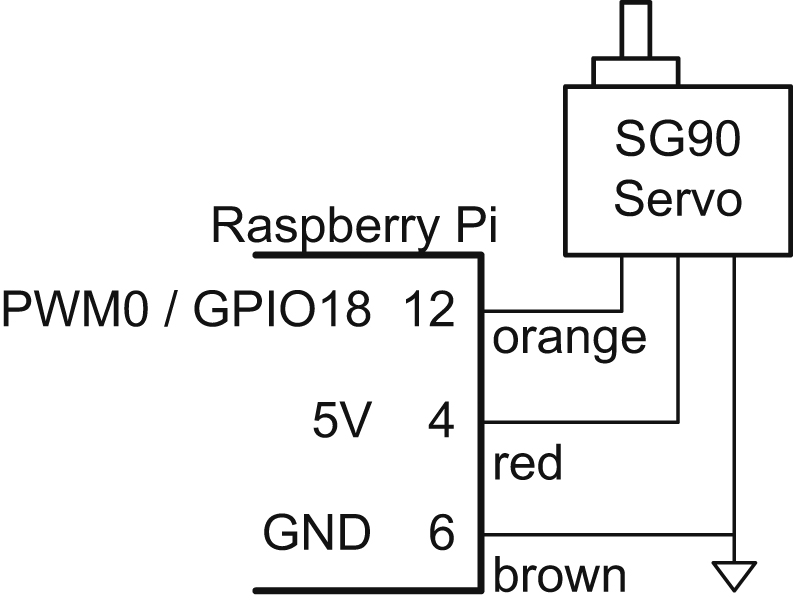 Copyright © 2016 Elsevier Ltd. All rights reserved.
Figure e9.40 Two-phase bipolar motor: (a) simplified diagram, (b) symbol
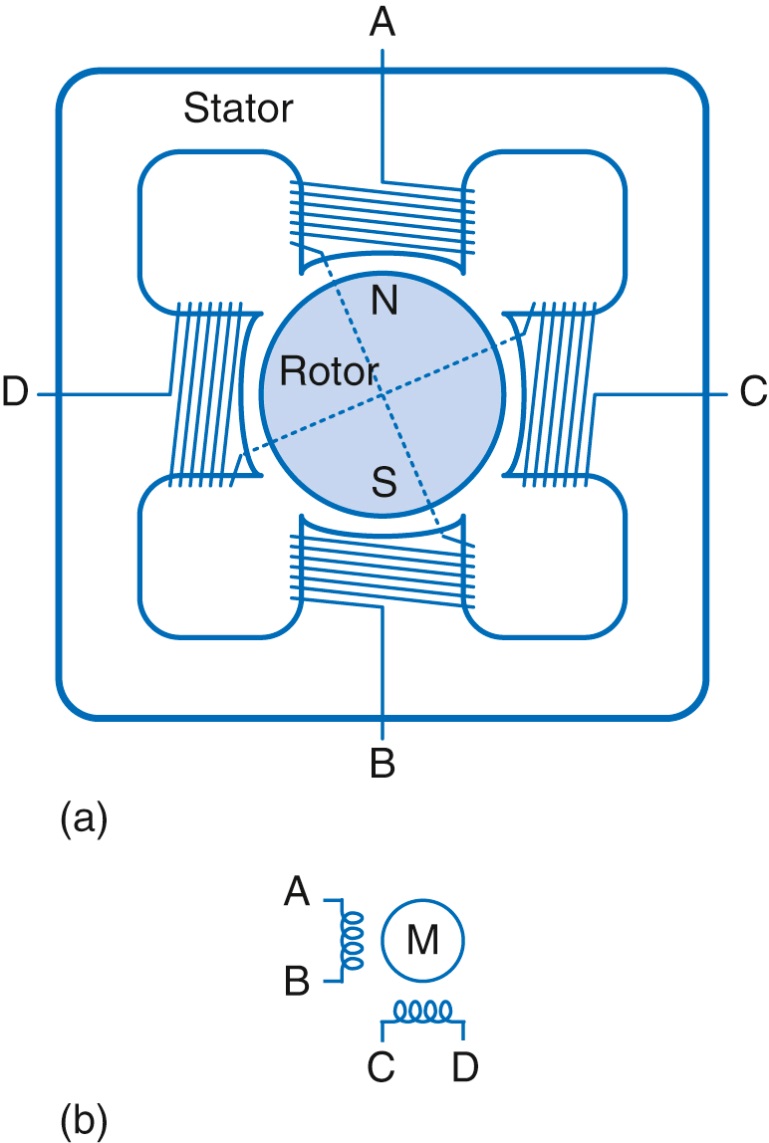 Copyright © 2016 Elsevier Ltd. All rights reserved.
Figure e9.41 Bipolar motor drive
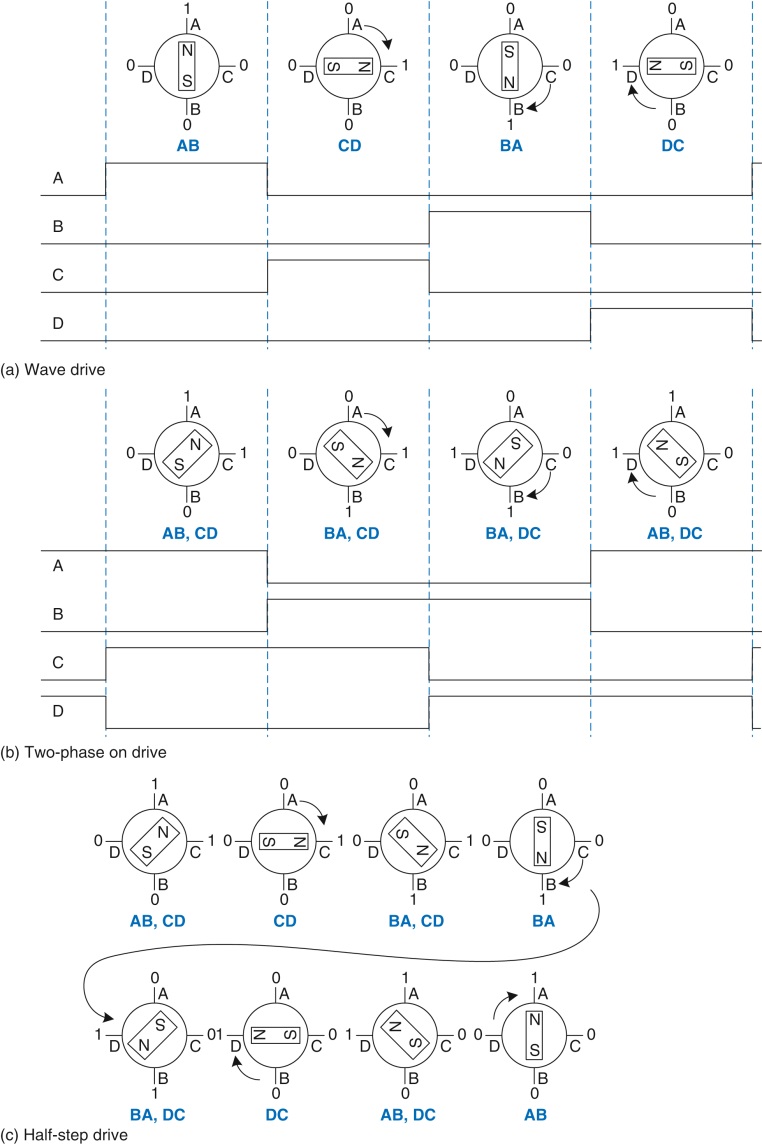 Copyright © 2016 Elsevier Ltd. All rights reserved.
Figure e9.42 AIRPAX LB82773-M1 bipolar stepper motor
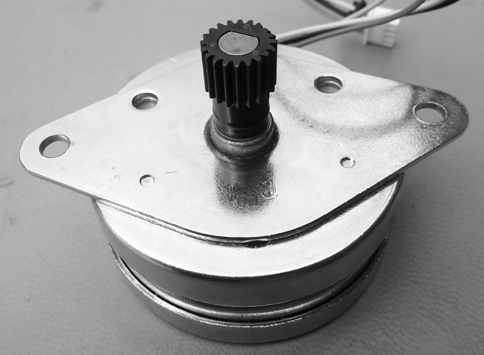 Copyright © 2016 Elsevier Ltd. All rights reserved.
Figure e9.43 Bipolar stepper motor direct drive current: (a) slow rotation, (b) fast rotation, (c) fast rotation with chopper drive
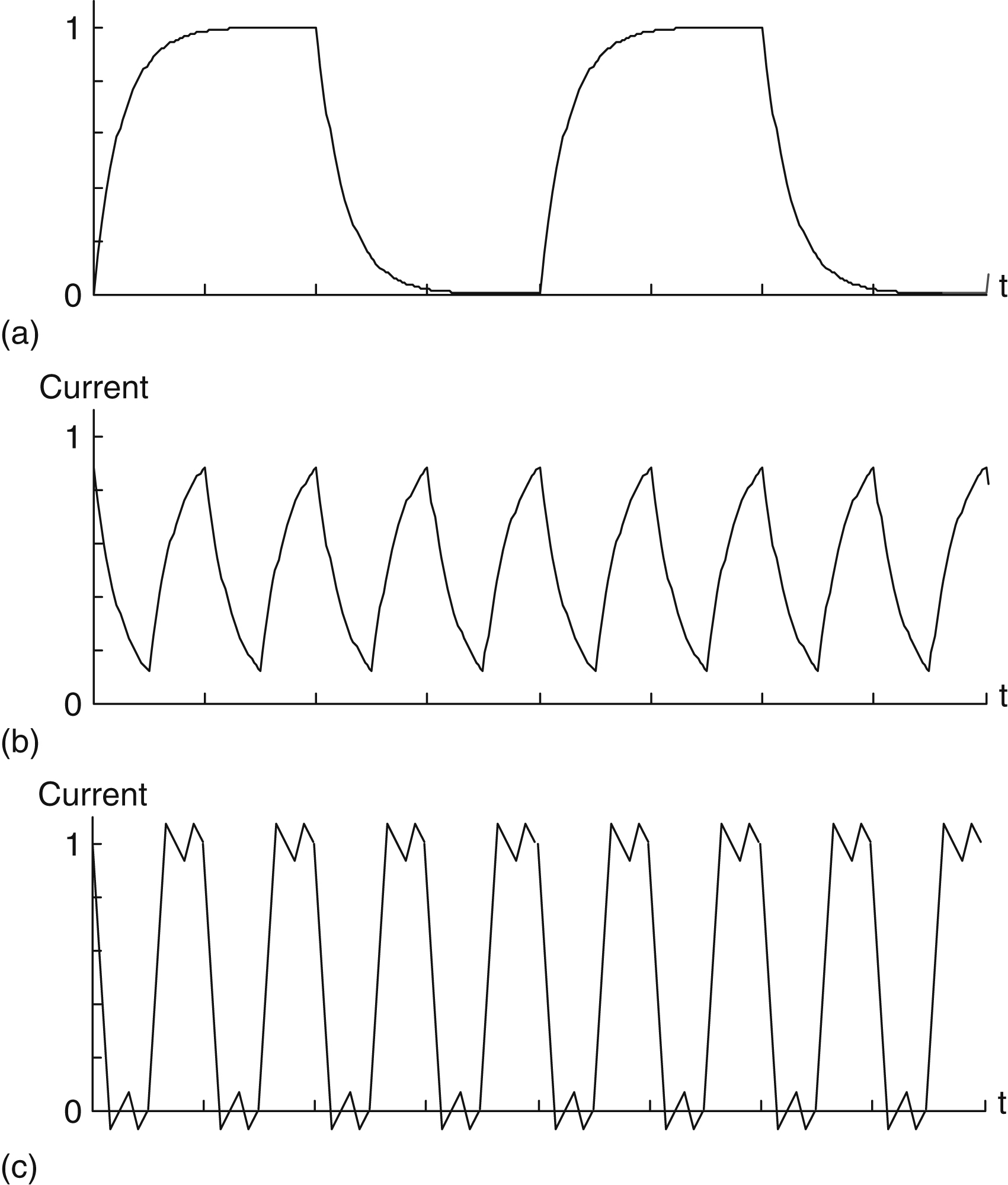 Copyright © 2016 Elsevier Ltd. All rights reserved.
Figure e9.44 Bipolar stepper motor direct drive with H-bridge
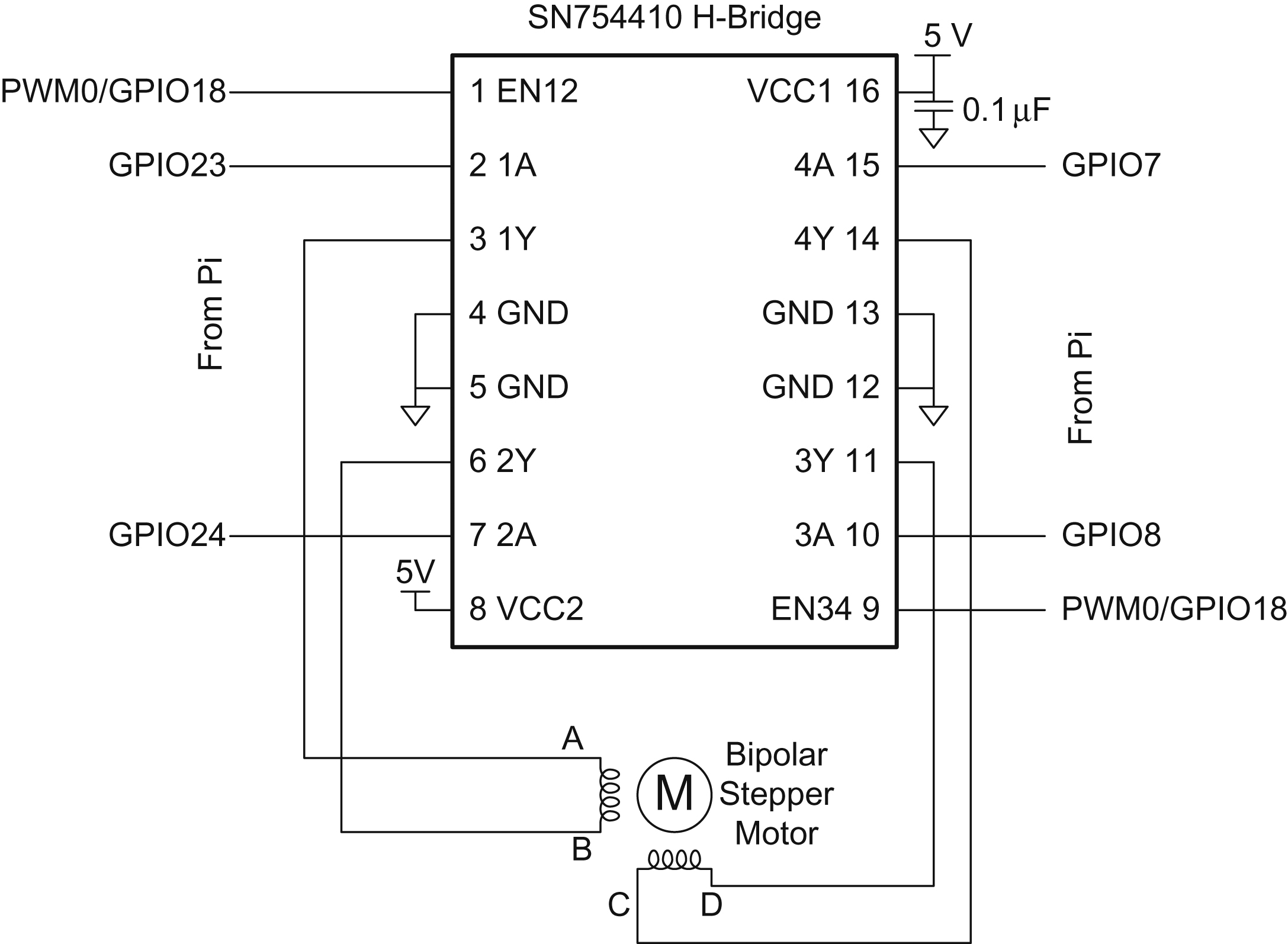 Copyright © 2016 Elsevier Ltd. All rights reserved.
Figure e9.45 AHB-Lite bus
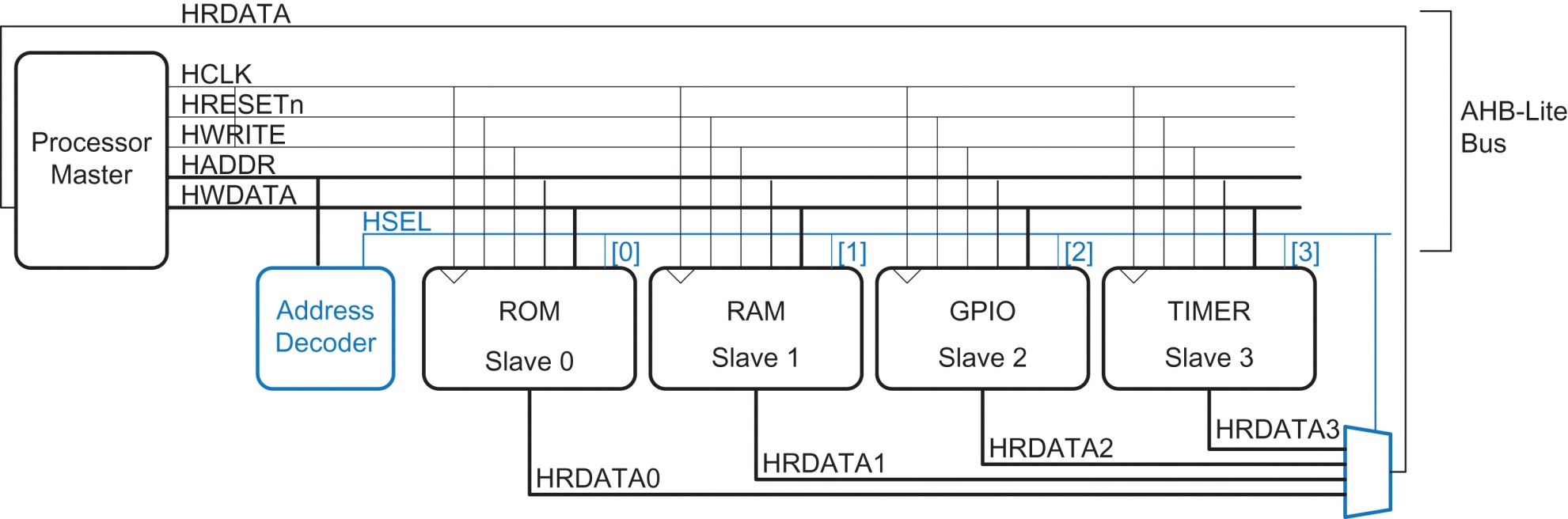 Copyright © 2016 Elsevier Ltd. All rights reserved.
Figure e9.46 AHB-Lite transfer timing
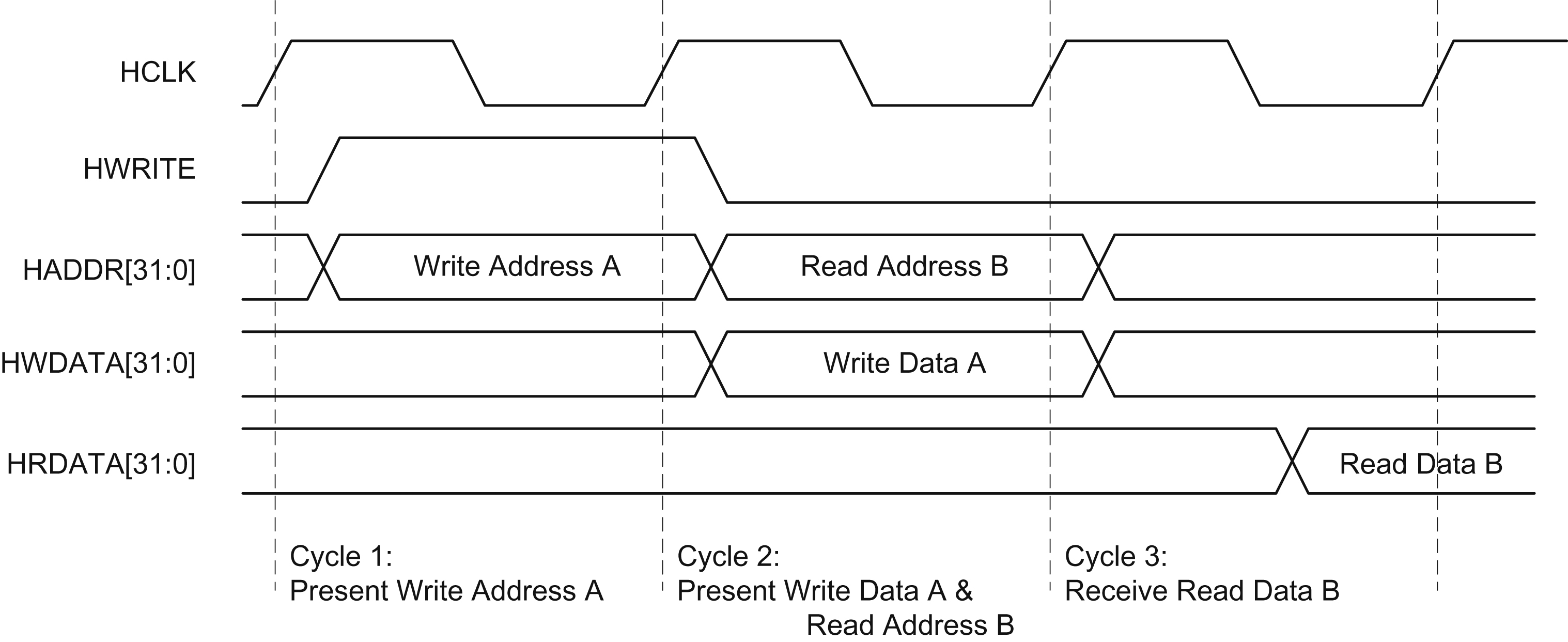 Copyright © 2016 Elsevier Ltd. All rights reserved.
Figure e9.47 System memory map
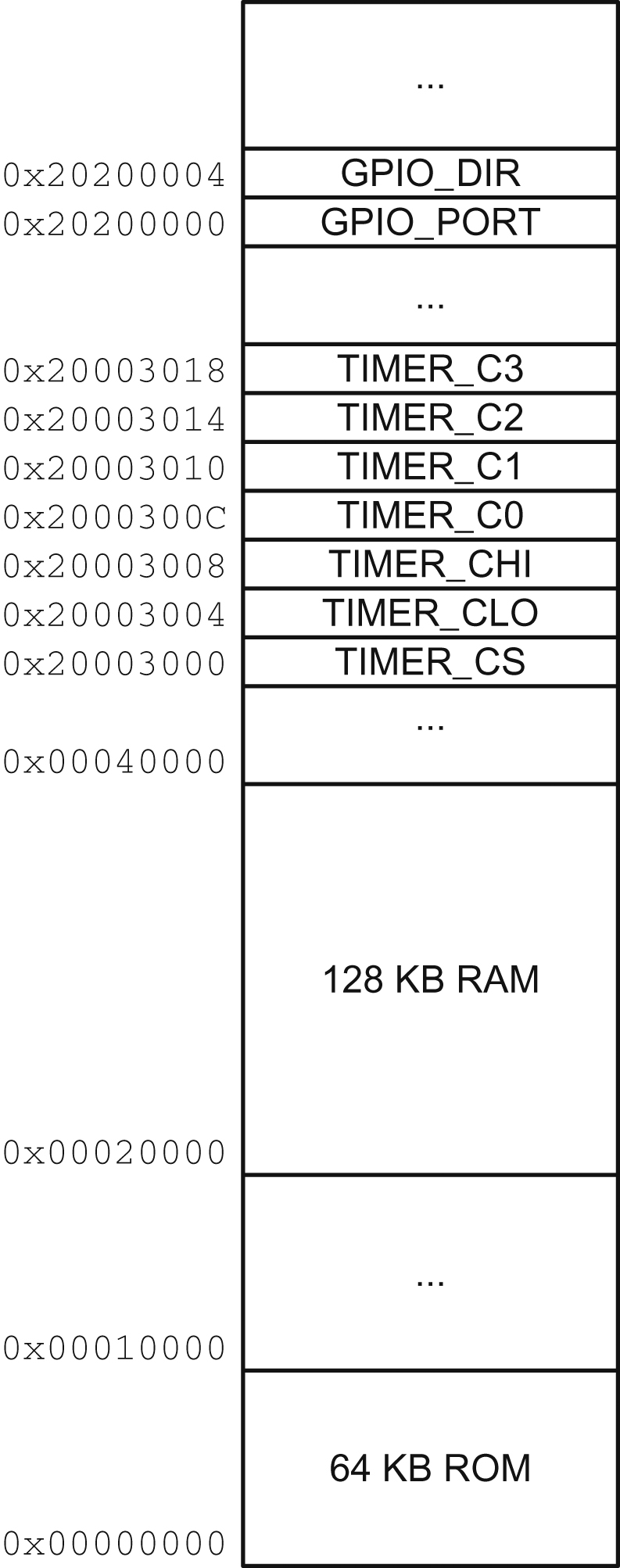 Copyright © 2016 Elsevier Ltd. All rights reserved.
Figure e9.48 Gigabyte GA-H55M-S2V motherboard
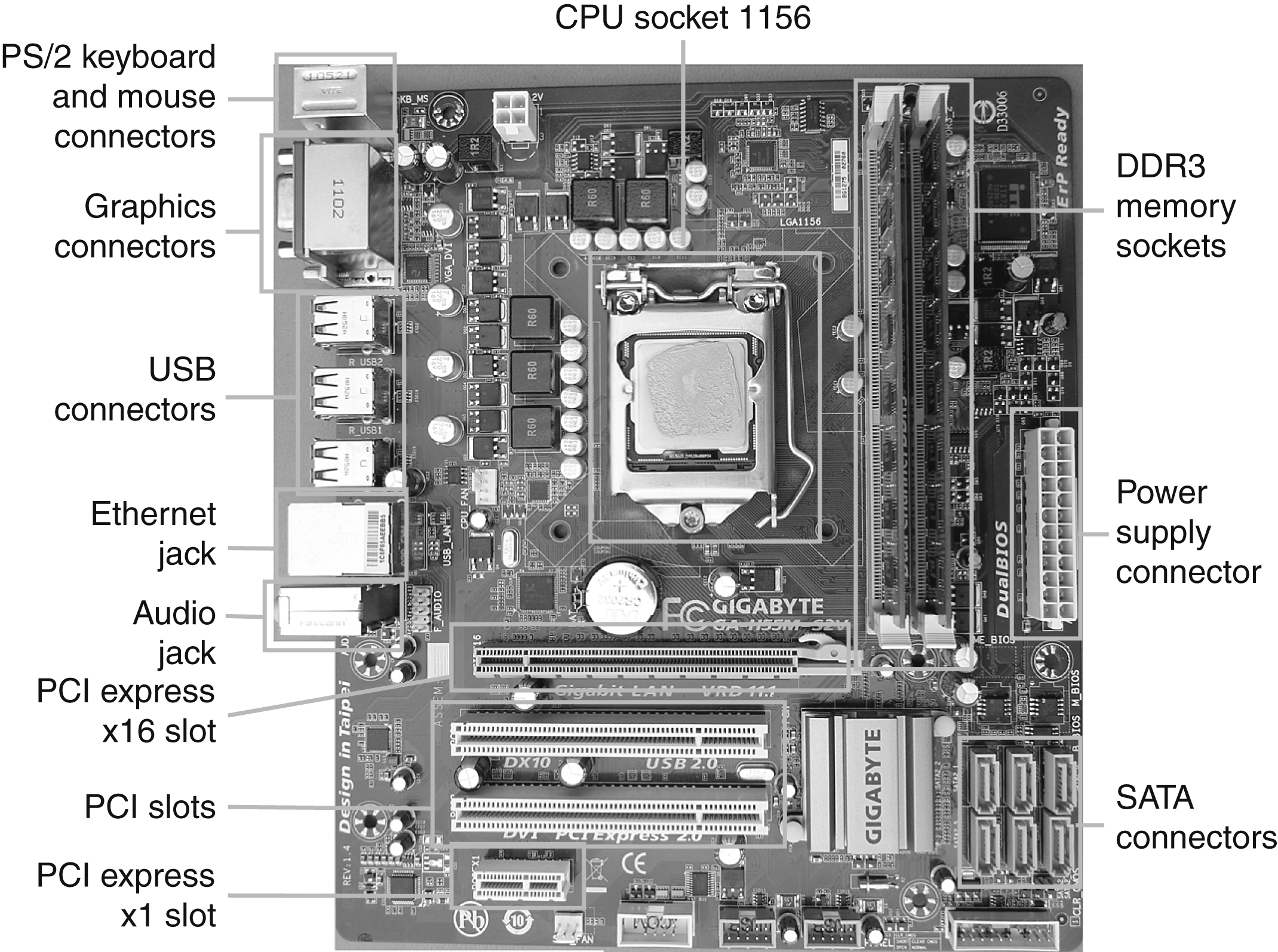 Copyright © 2016 Elsevier Ltd. All rights reserved.
Figure e9.49 DDR3 memory module
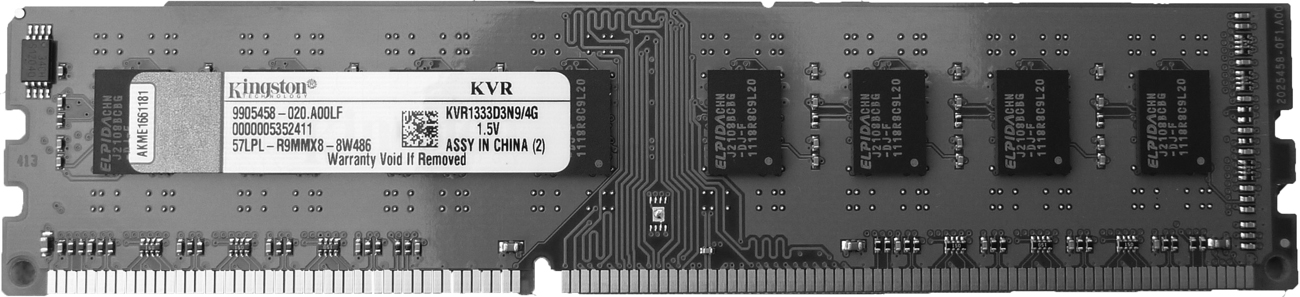 Copyright © 2016 Elsevier Ltd. All rights reserved.
Figure e9.50 SATA cable
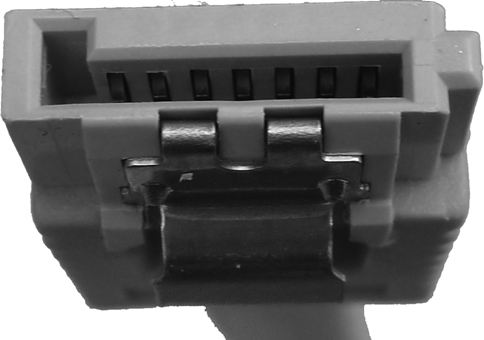 Copyright © 2016 Elsevier Ltd. All rights reserved.
Figure e9.51 NI myDAQ
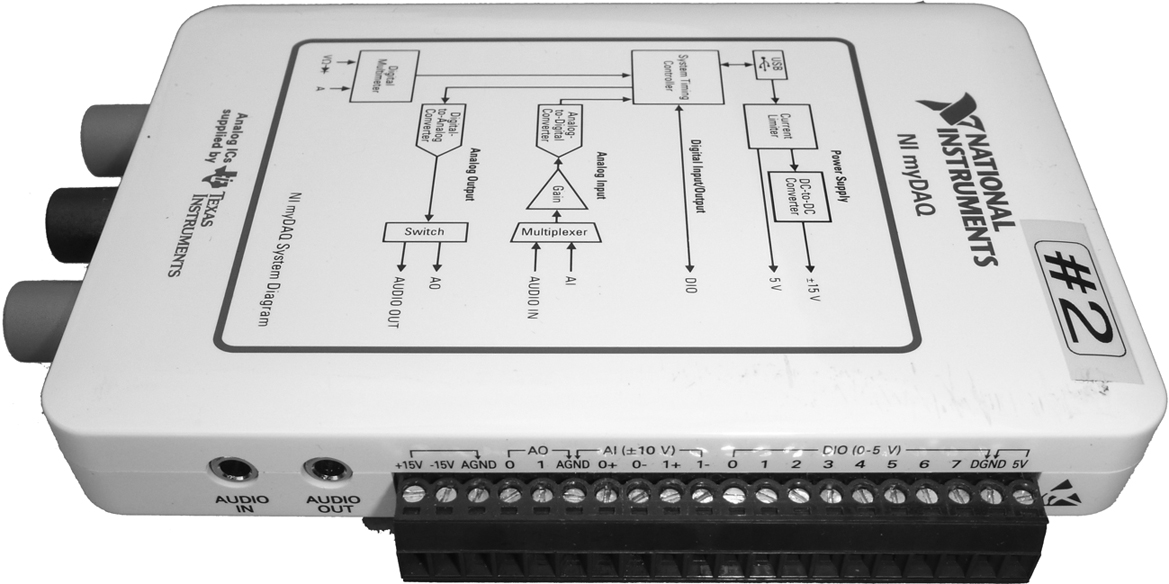 Copyright © 2016 Elsevier Ltd. All rights reserved.
Figure e9.52 FTDI USB to MPSSE cable.(© 2012 by FTDI; reprinted with permission.)
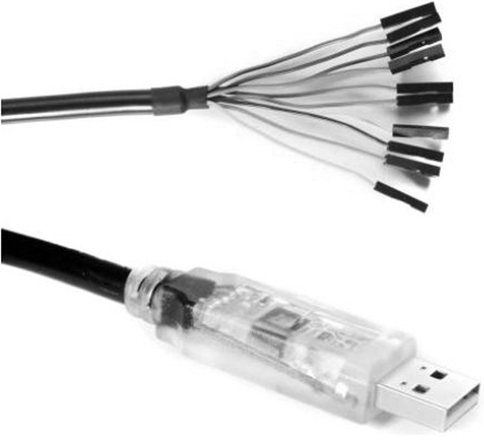 Copyright © 2016 Elsevier Ltd. All rights reserved.
Figure e9.53 C232HM-DDHSL USB to MPSESE interface from PC to FPGA
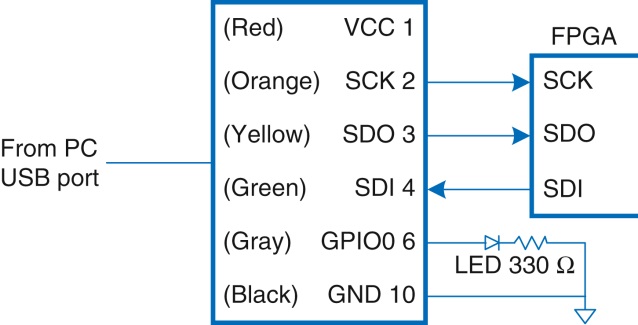 Copyright © 2016 Elsevier Ltd. All rights reserved.
Figure e9.54 FTDI UM232H module.(© 2012 by FTDI; reprinted with permission.)
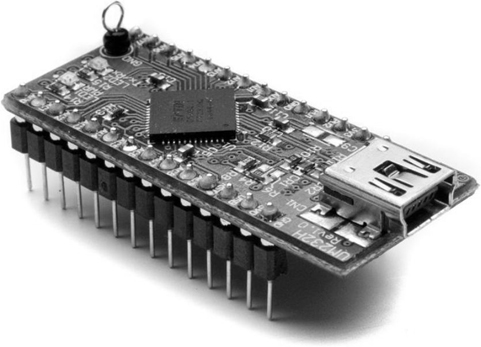 Copyright © 2016 Elsevier Ltd. All rights reserved.
Figure U09O-01
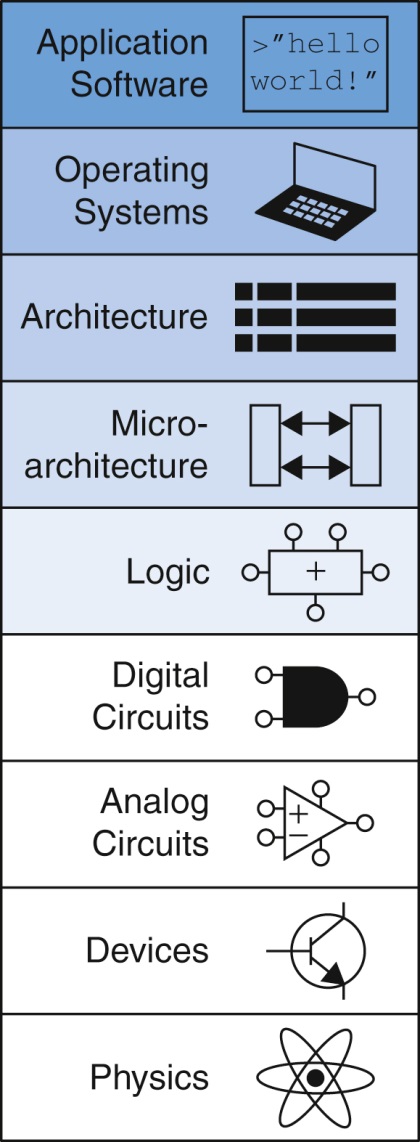 Copyright © 2016 Elsevier Ltd. All rights reserved.
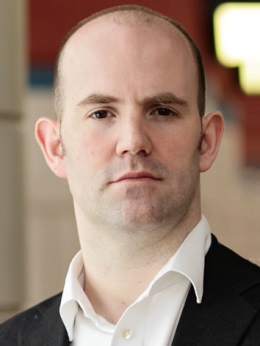 Copyright © 2016 Elsevier Ltd. All rights reserved.